The Dark Energy Survey
Josh Frieman
DES Project Director
Fermilab and the University of Chicago

Aspen Inflation Workshop
February 1, 2012
Dark Energy
What is the physical cause of cosmic acceleration?
Dark Energy or modification of General Relativity?
If Dark Energy, is it Λ (the vacuum) or something else? 
What is the DE equation of state parameter w?
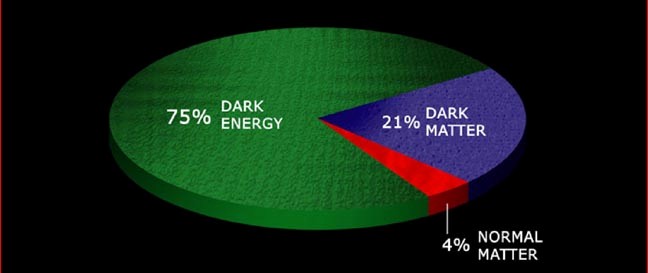 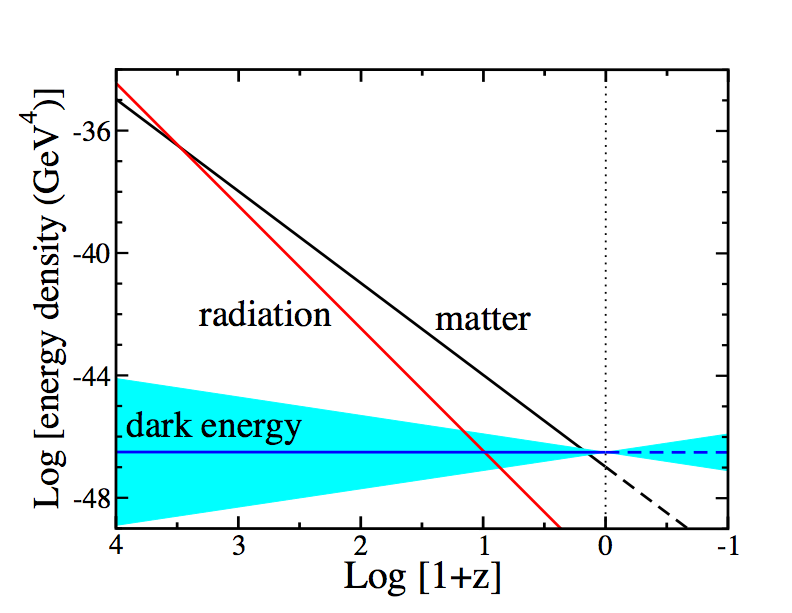 Equation of State parameter w determines Cosmic Evolution
Conservation of Energy-Momentum
Inflation: 1+w=2ε/3
=Log[a0/a(t)]
[Speaker Notes: Energy-momentum conservation determines how the densities of different components scale with time. Before a few hundred thousand years after the BB, radiation or relativistic particles dominated, followed by non-relativistic matter, followed at ~8 Gyr by dark energy. In order for dark energy to cause cosmic speed-up, its equation of state must be such that its energy density scales slowly compared to matter and radiation. Thus, we expect dark energy to be important only at recent cosmic epochs.]
The Dark Energy Survey
www.darkenergysurvey.org
Blanco 4-meter at CTIO
Survey project using 4 complementary techniques:
         I. Cluster Counts
      II. Weak Lensing
      III. Large-scale Structure
      IV. Supernovae
•    Two multiband surveys:
       5000 deg2 grizY to 24th mag
       30 deg2 repeat (SNe)
•    New 3 deg2 FOV camera
    and Data management system
       Survey 2012-2017 (525 nights)
        Facility instrument for Blanco
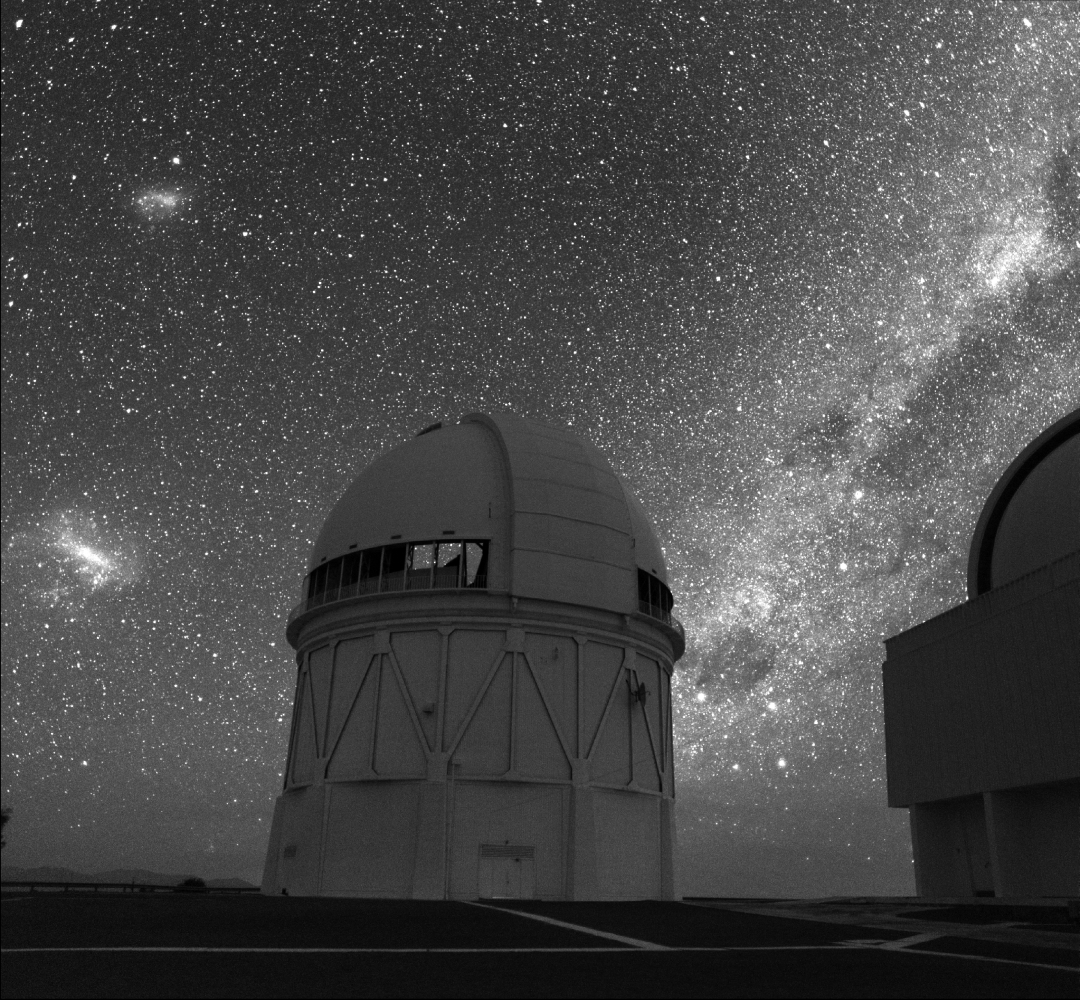 The DES Collaboration
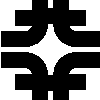 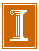 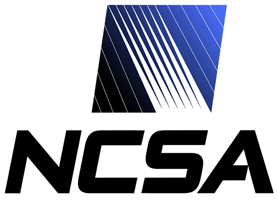 Fermilab
University of Illinois at Urbana-Champaign/NCSA
University of Chicago
Lawrence Berkeley National Lab
NOAO/CTIO
DES Spain Consortium
DES United Kingdom Consortium
University of Michigan
Ohio State University
University of Pennsylvania
DES Brazil Consortium
Argonne National Laboratory
SLAC-Stanford-Santa Cruz Consortium
Universitats-Sternwarte Munchen
Texas A&M University
plus Associate members at: Brookhaven National Lab,  
                                      U. North Dakota, Paris, Taiwan
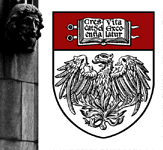 Over 120 members 
plus students & postdocs

Funding: DOE, NSF; UK: STFC, SRIF; Spain Ministry of Science, Brazil: FINEP, Ministry of Science, FAPERJ; Germany: Excellence Cluster; collaborating institutions
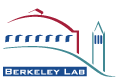 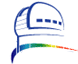 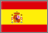 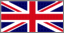 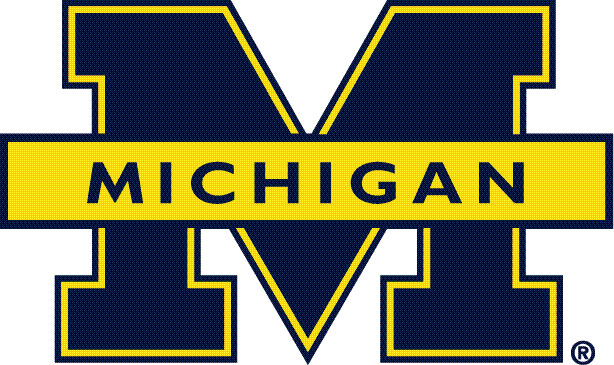 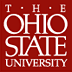 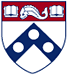 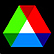 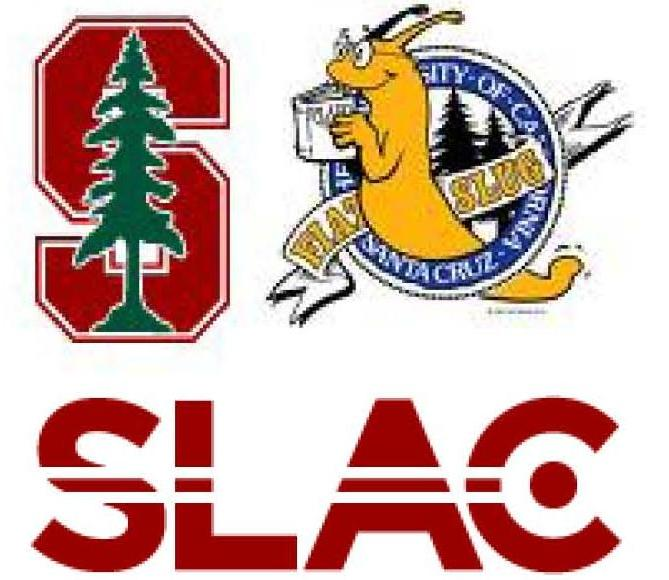 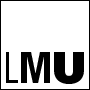 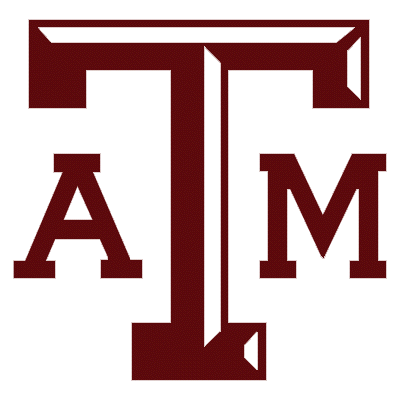 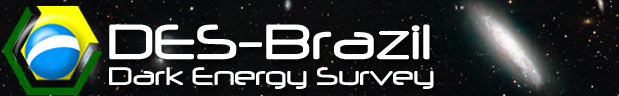 5
Project Structure & Timeline
3 Construction Projects:
 DECam (hosted by FNAL; DOE supported)
 Data Management System (NCSA; NSF support)
 CTIO Facilities Improvement Project (NSF/NOAO)
NOAO Blanco Announcement of Opportunity 2003
DECam R&D 2004-8
Camera construction 2008-11
All major components now on the mountain
Installation on telescope begins Feb. 20 
First light DECam on telescope: Aug. 1 
Commissioning and Science Verification: Aug.-Oct.  
Survey operations begin: ~Oct 2012
Dark Energy Camera
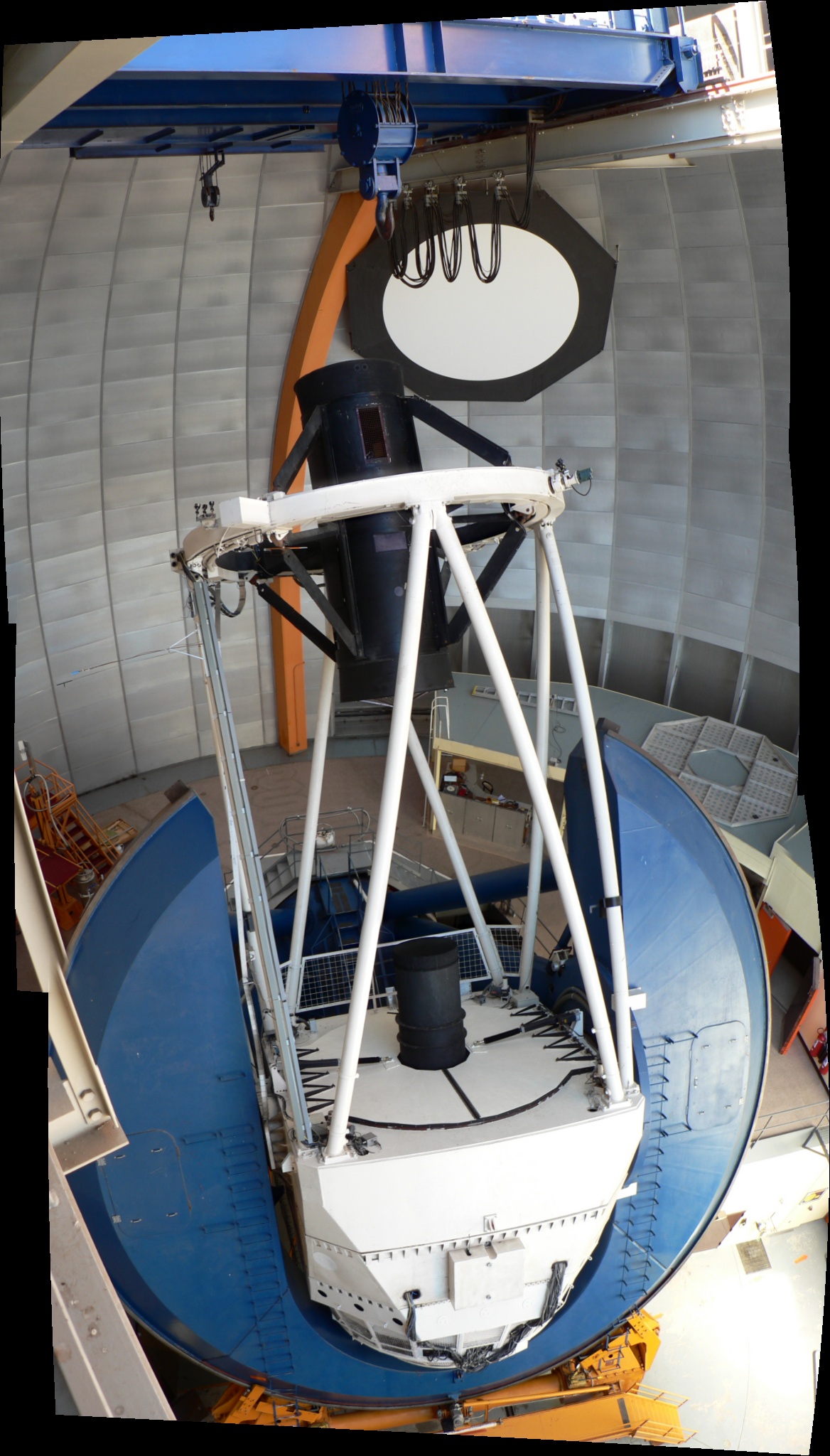 Mechanical Interface of DECam Project to the Blanco
CCD
Readout
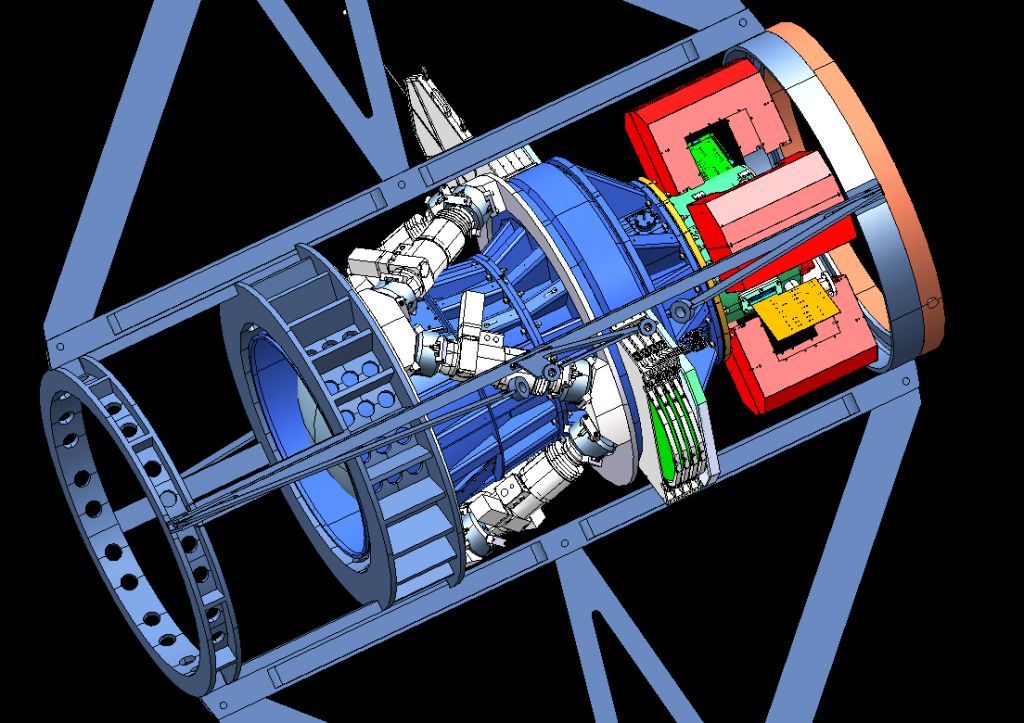 Hexapod: optical alignment
Optical 
Corrector 
Lenses
Filters & 
Shutter
Dark Energy Camera
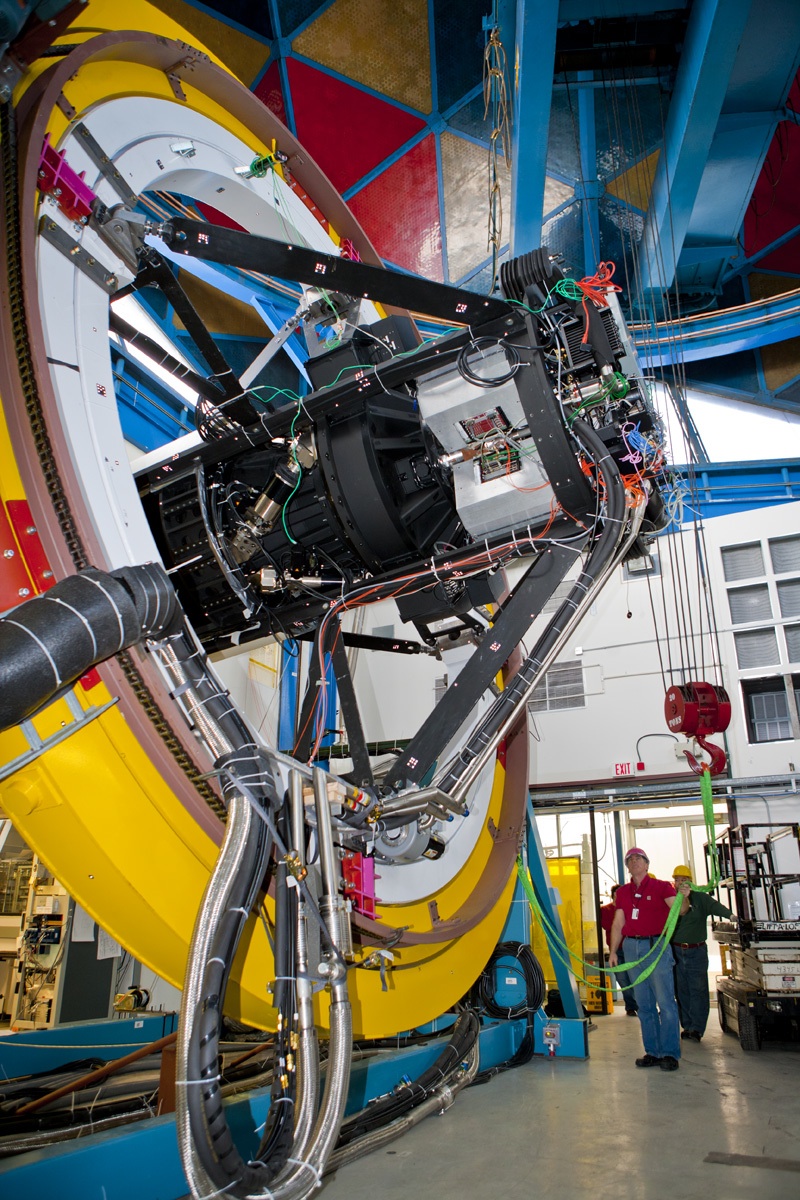 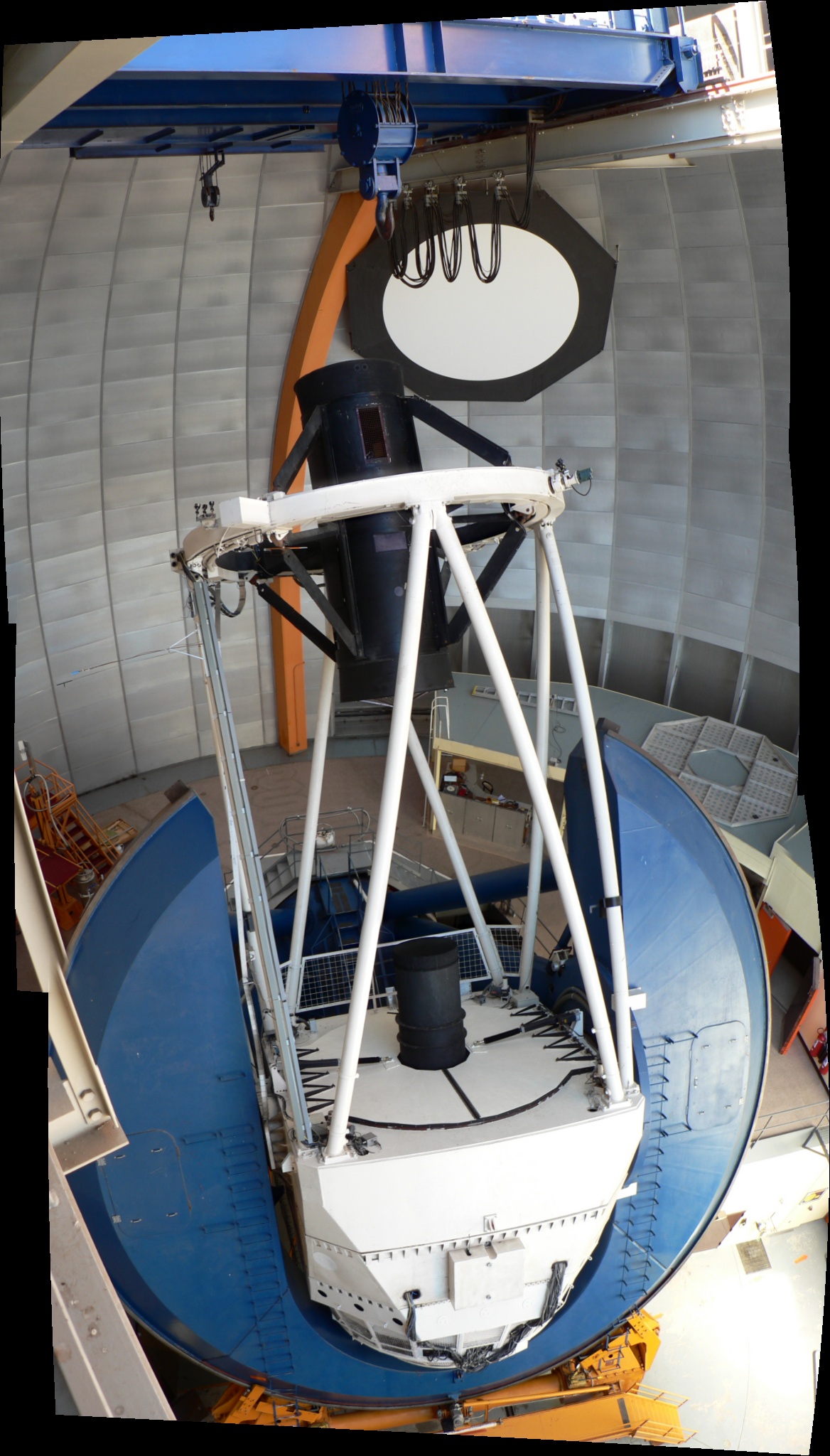 Mechanical Interface of DECam Project to the Blanco
CCD
Readout
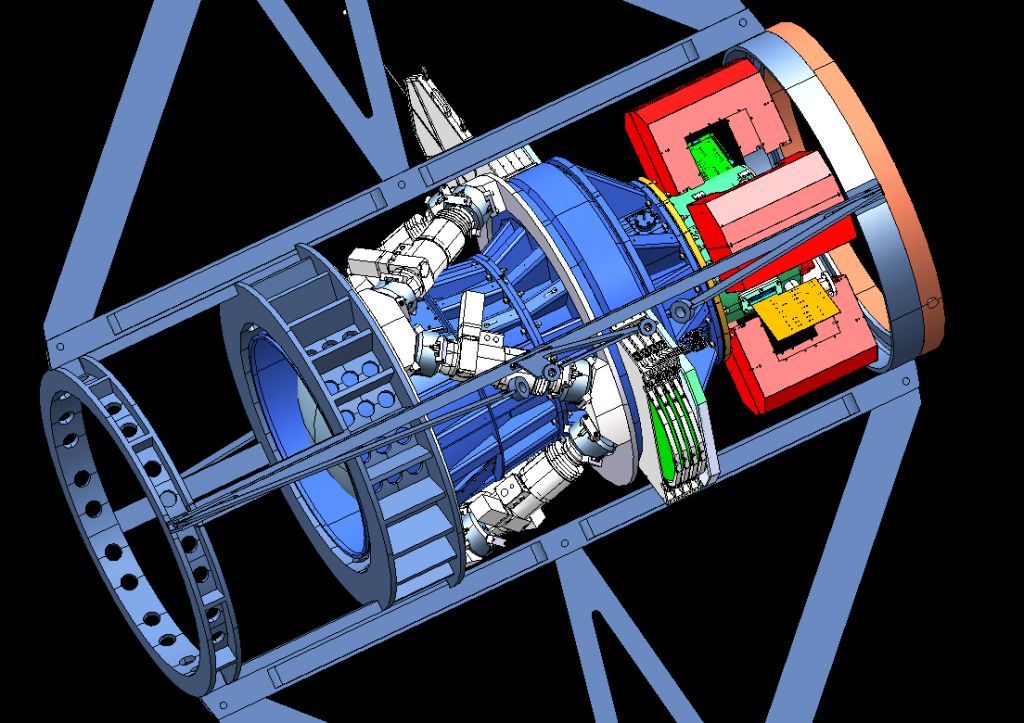 Hexapod: optical alignment
Optical 
Corrector 
Lenses
Filters & 
Shutter
DECam mounted on 
Telescope Simulator 
at Fermilab in early 2011
DECam CCDs
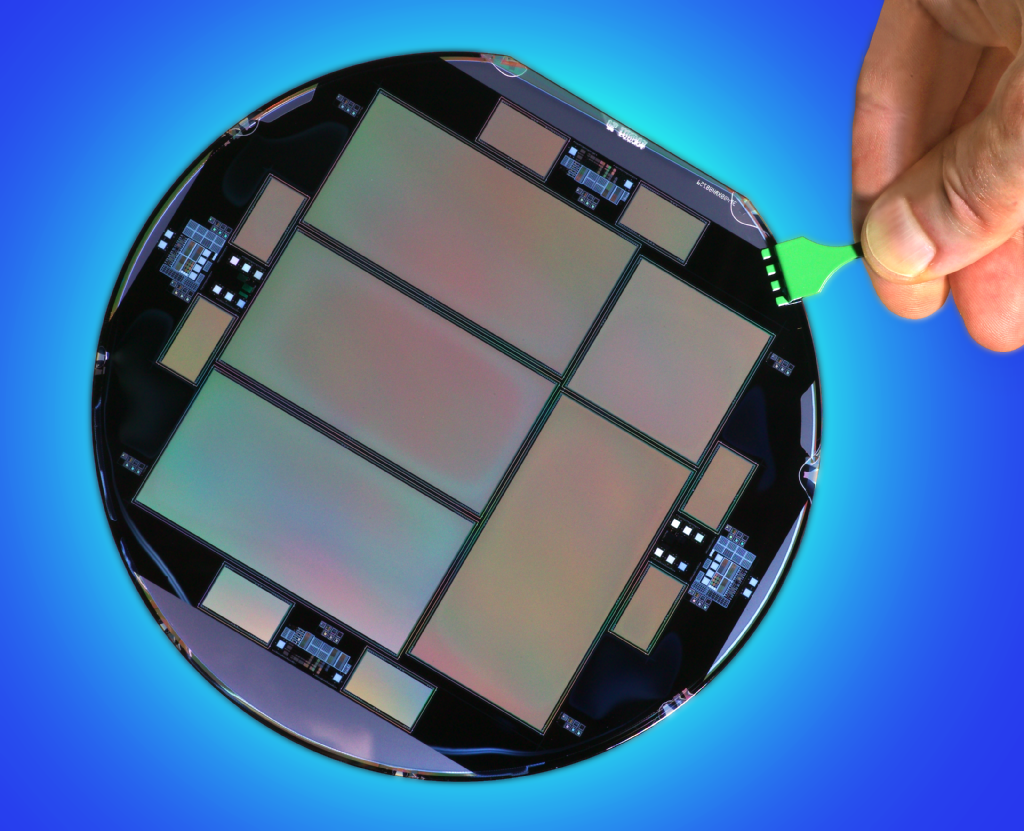 62 2kx4k fully depleted CCDs: 520 Megapixels, 250 micron thick, 15 micron (0.27”) pixel size
12 2kx2k guide and focus chips
Excellent red sensitivity
Developed by LBNL
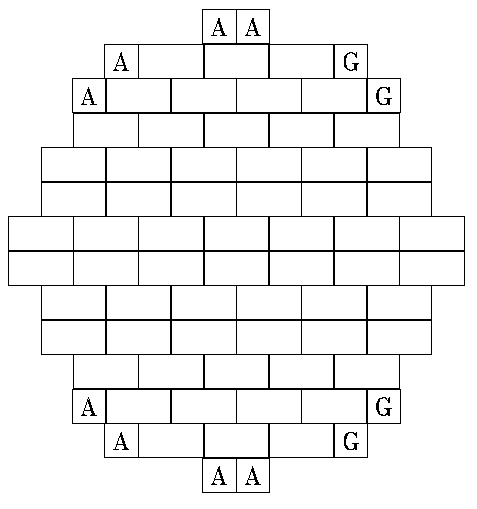 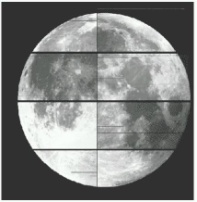 DECam CCDs
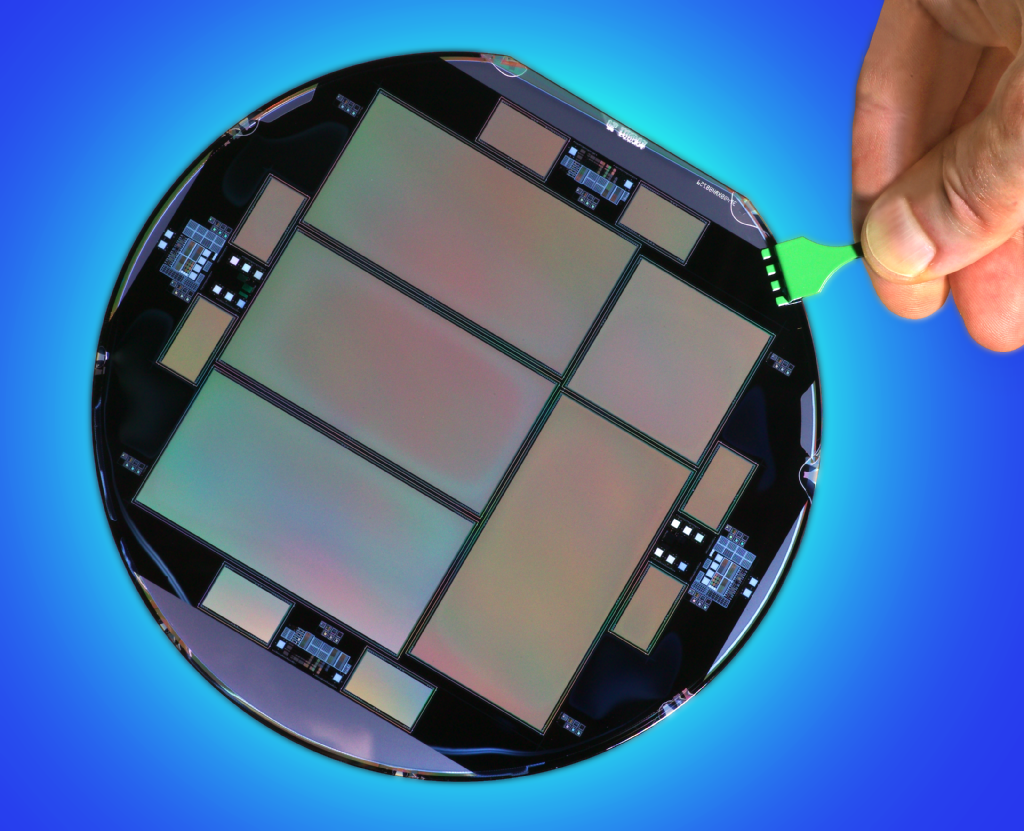 62 2kx4k fully depleted CCDs: 520 Megapixels, 250 micron thick, 15 micron (0.27”) pixel size
12 2kx2k guide and focus chips
Excellent red sensitivity
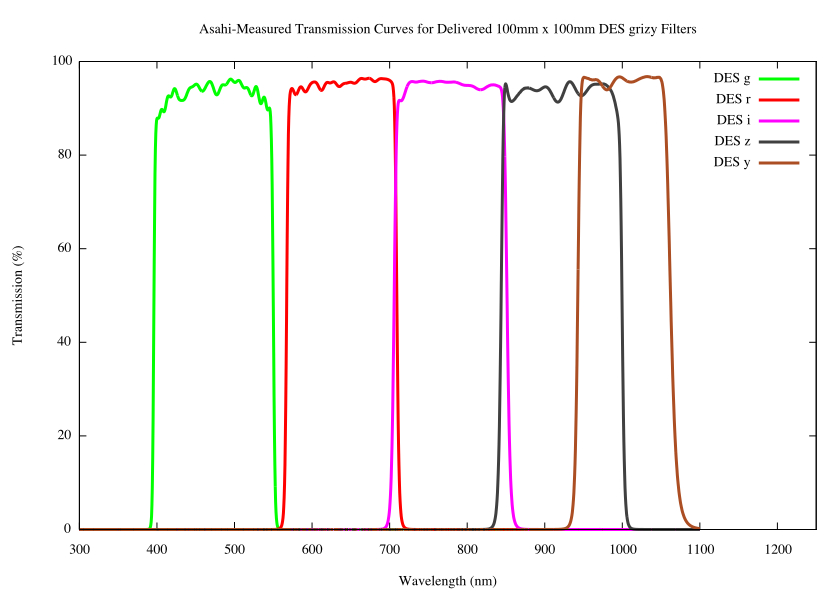 g          r            i           z         Y
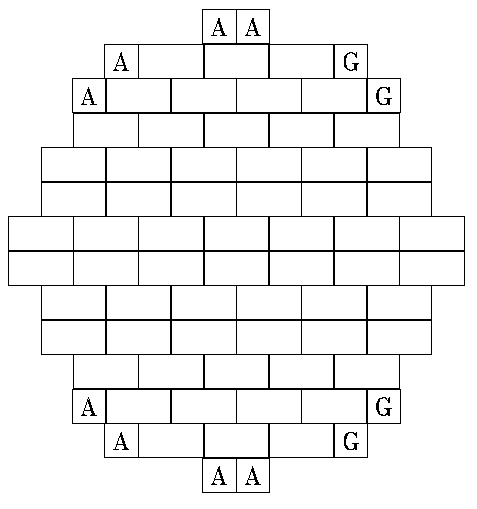 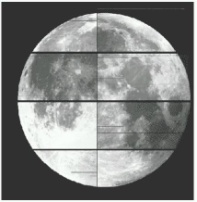 Asahi filters
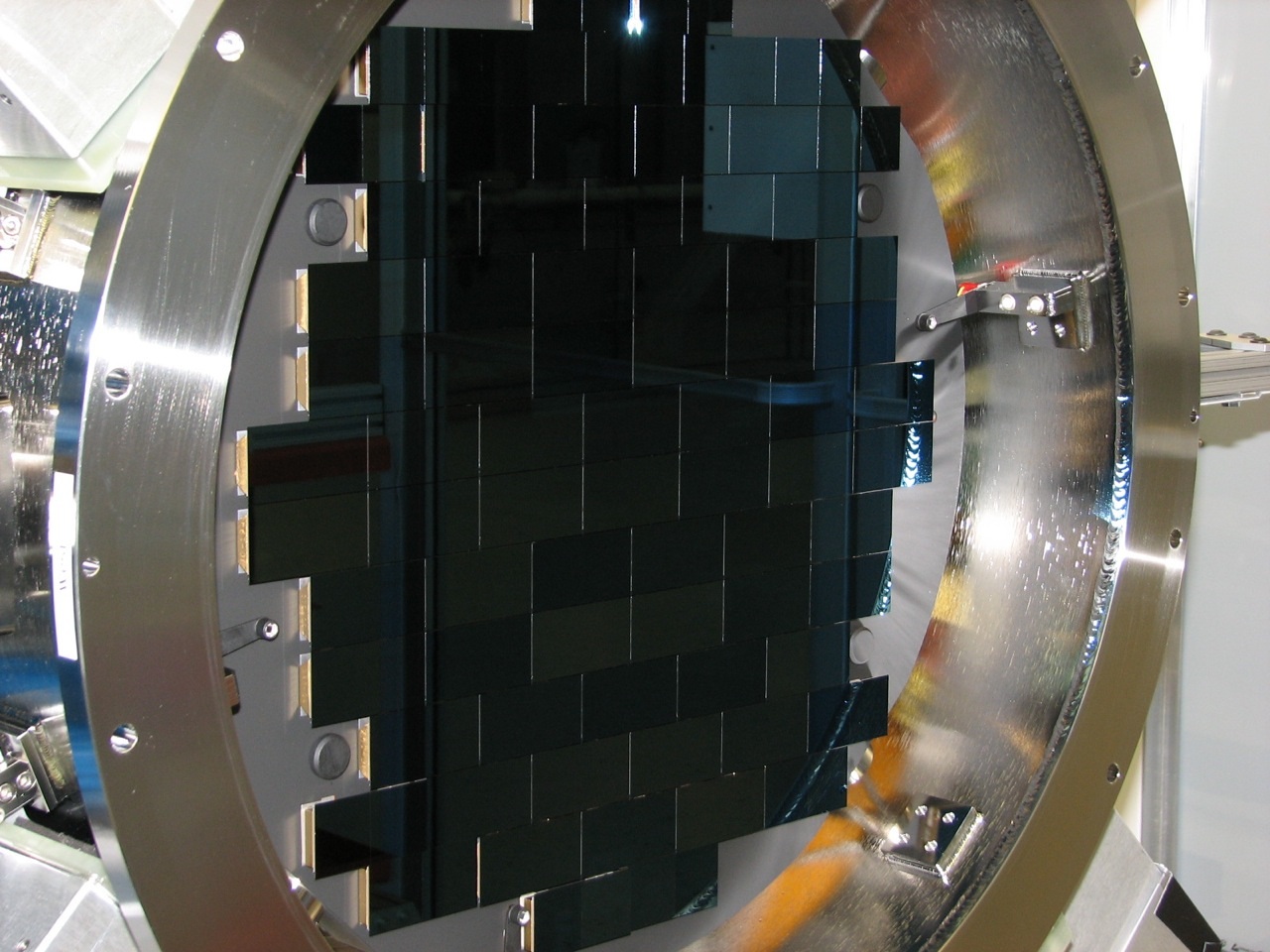 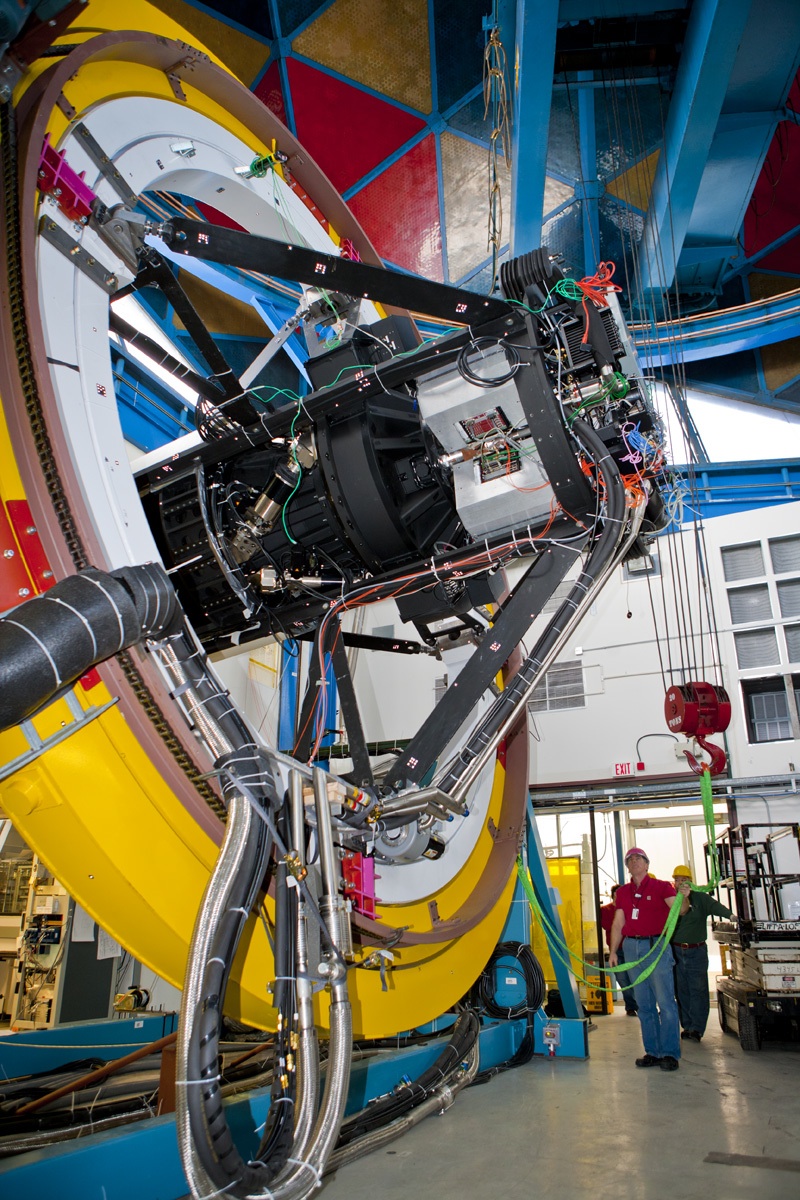 DECam mounted on Telescope Simulator at Fermilab in early 2011
DECam both DES survey instrument and CTIO facility instrument
DECam in Chile
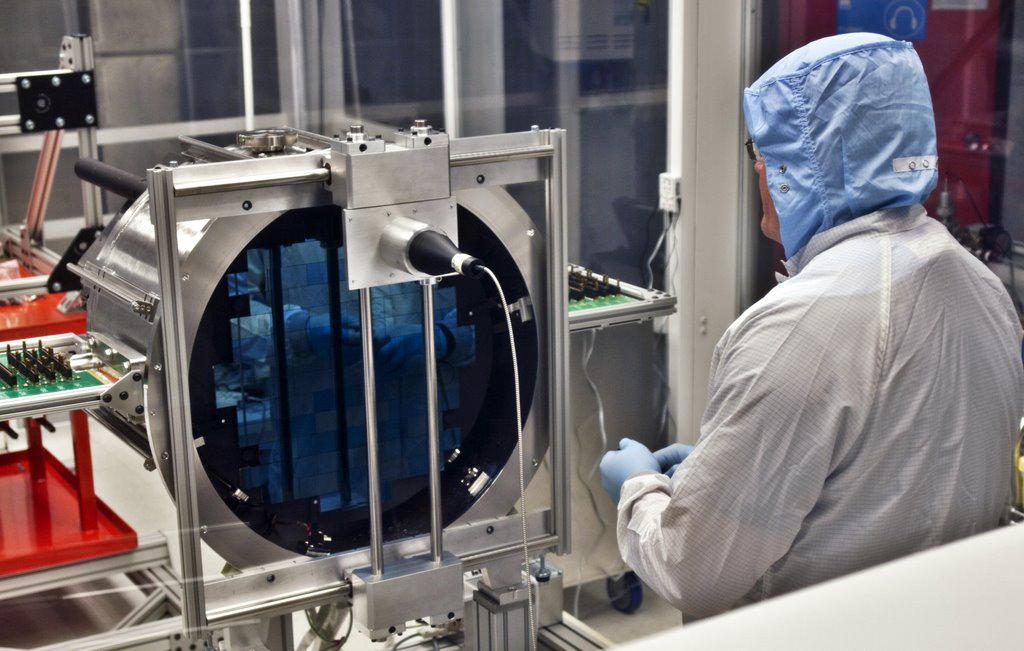 Optics
Field of view:	 2.2o diameter
Good image quality across FOV
Optical elements aligned at UCL
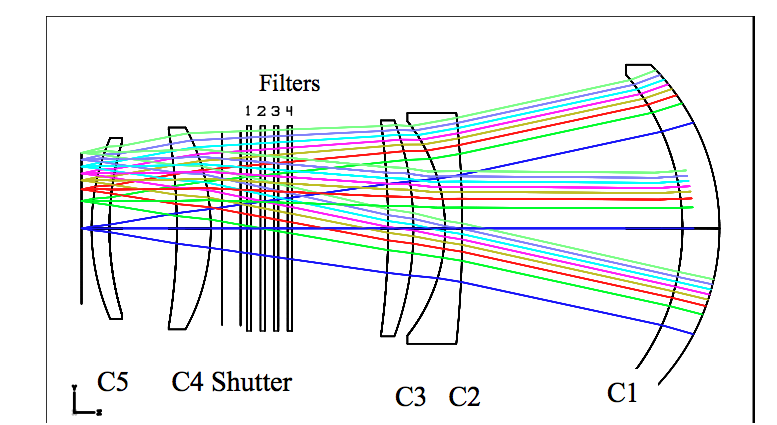 C4
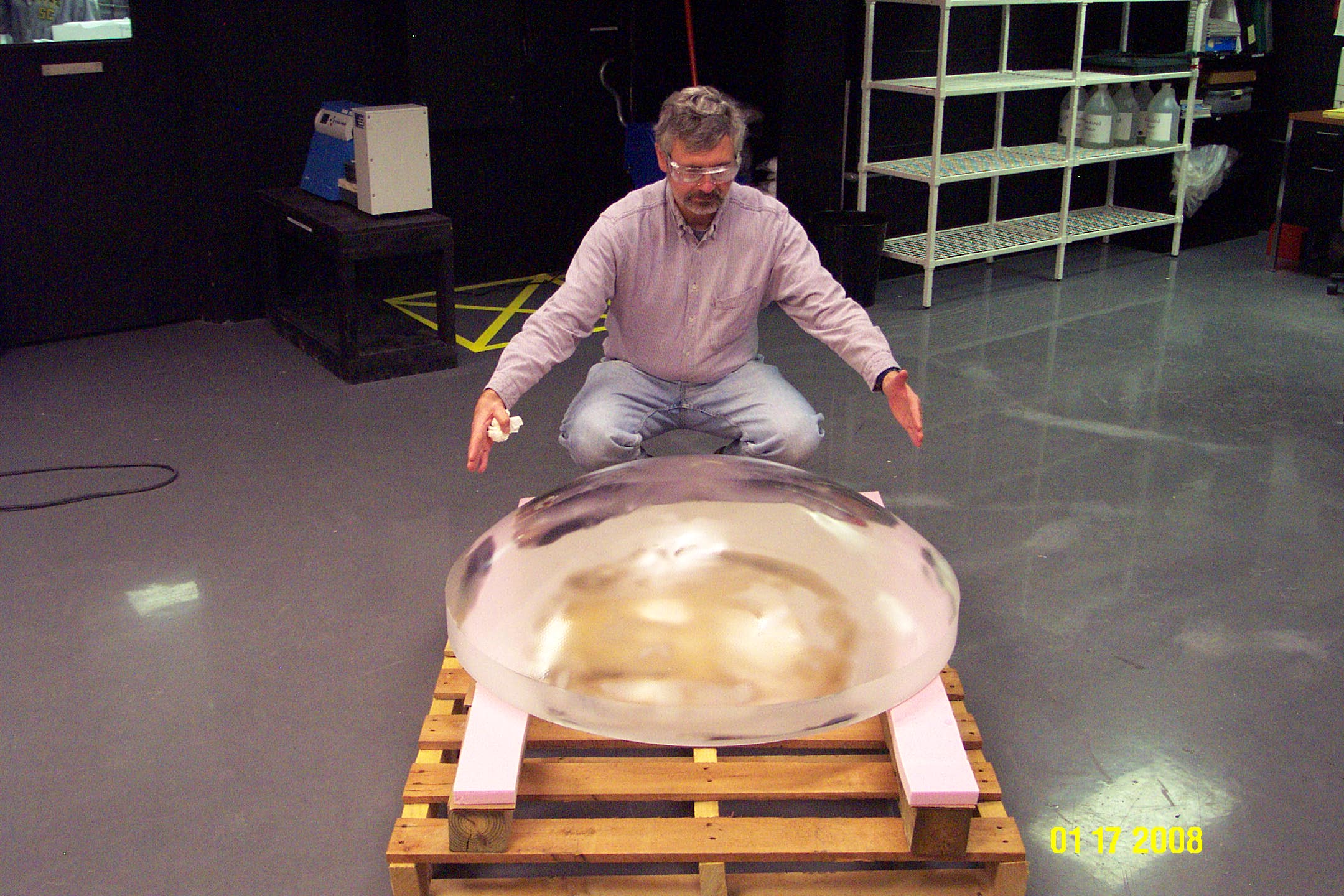 Filters &
Shutter
S. Kent (FNAL)
Optics
Field of view:	 2.2o diameter
Good image quality across FOV
Optical elements aligned at UCL
Attachment ring
Bipods
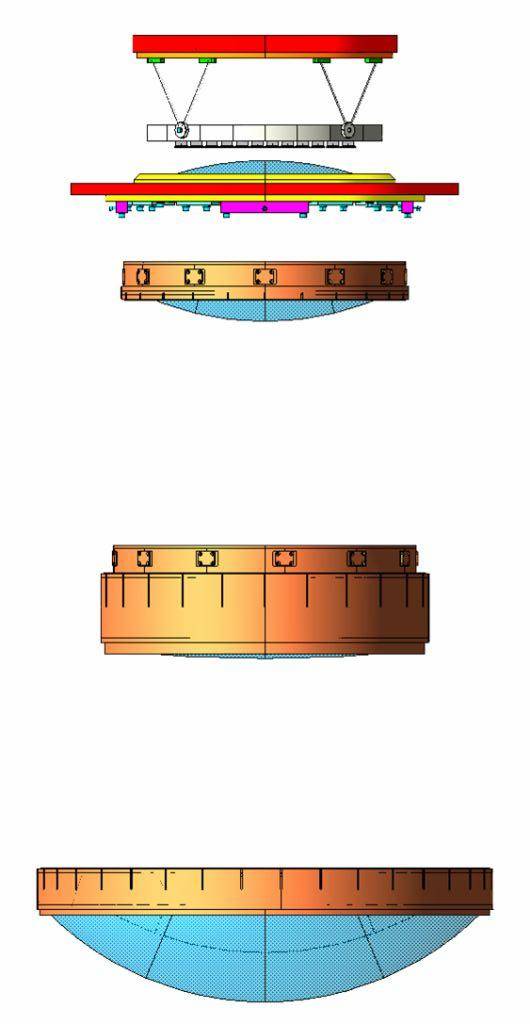 Focal plane
C5, vacuum window
C4
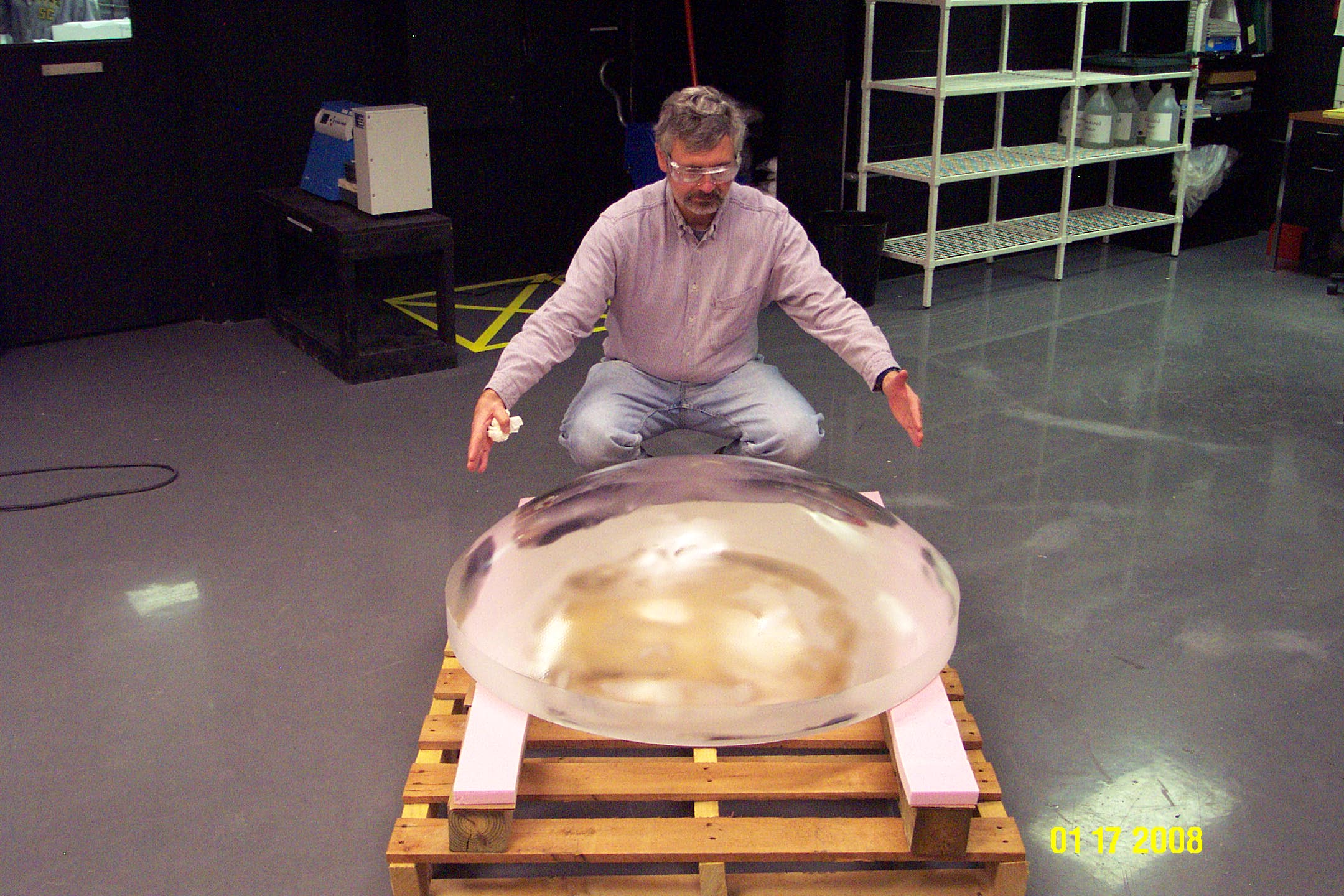 Filters &
Shutter
C2 - C3
S. Kent (FNAL)
C1
Optics
Field of view:	 2.2o diameter
Good image quality across FOV
Optical elements aligned at UCL
Attachment ring
Bipods
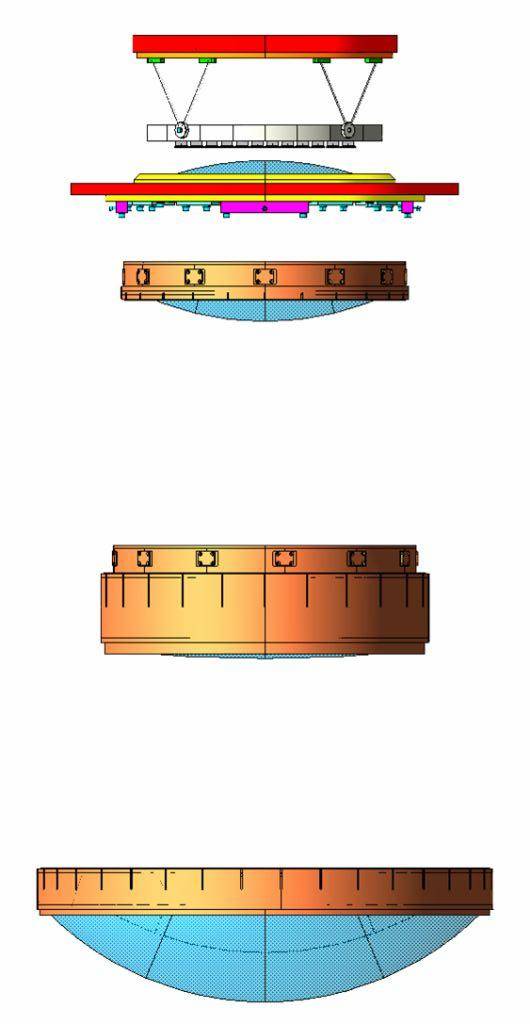 Focal plane
C5, vacuum window
C4
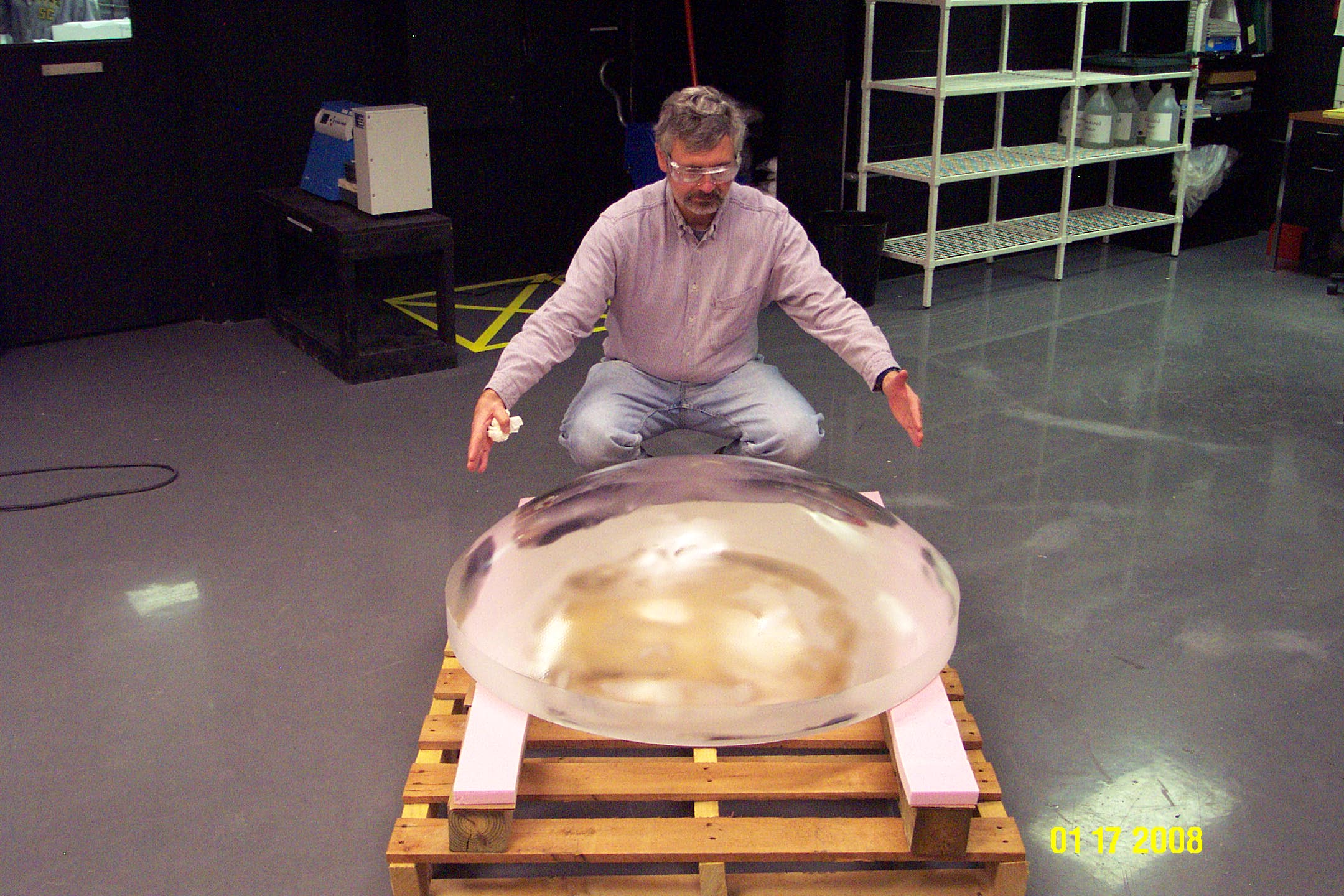 Filters &
Shutter
C2 - C3
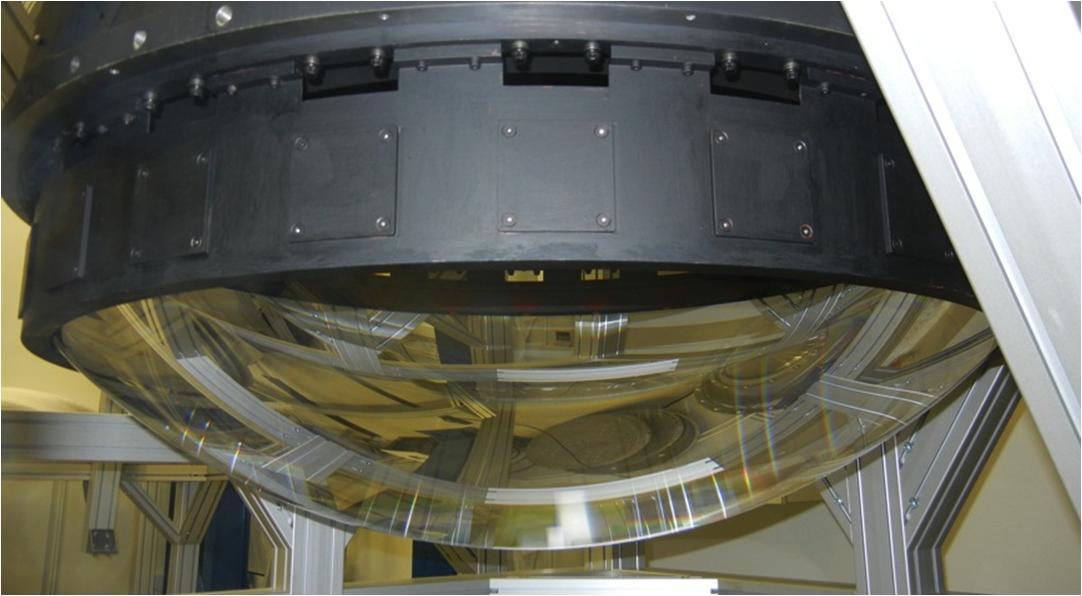 S. Kent (FNAL)
C1
Preparations at CTIO
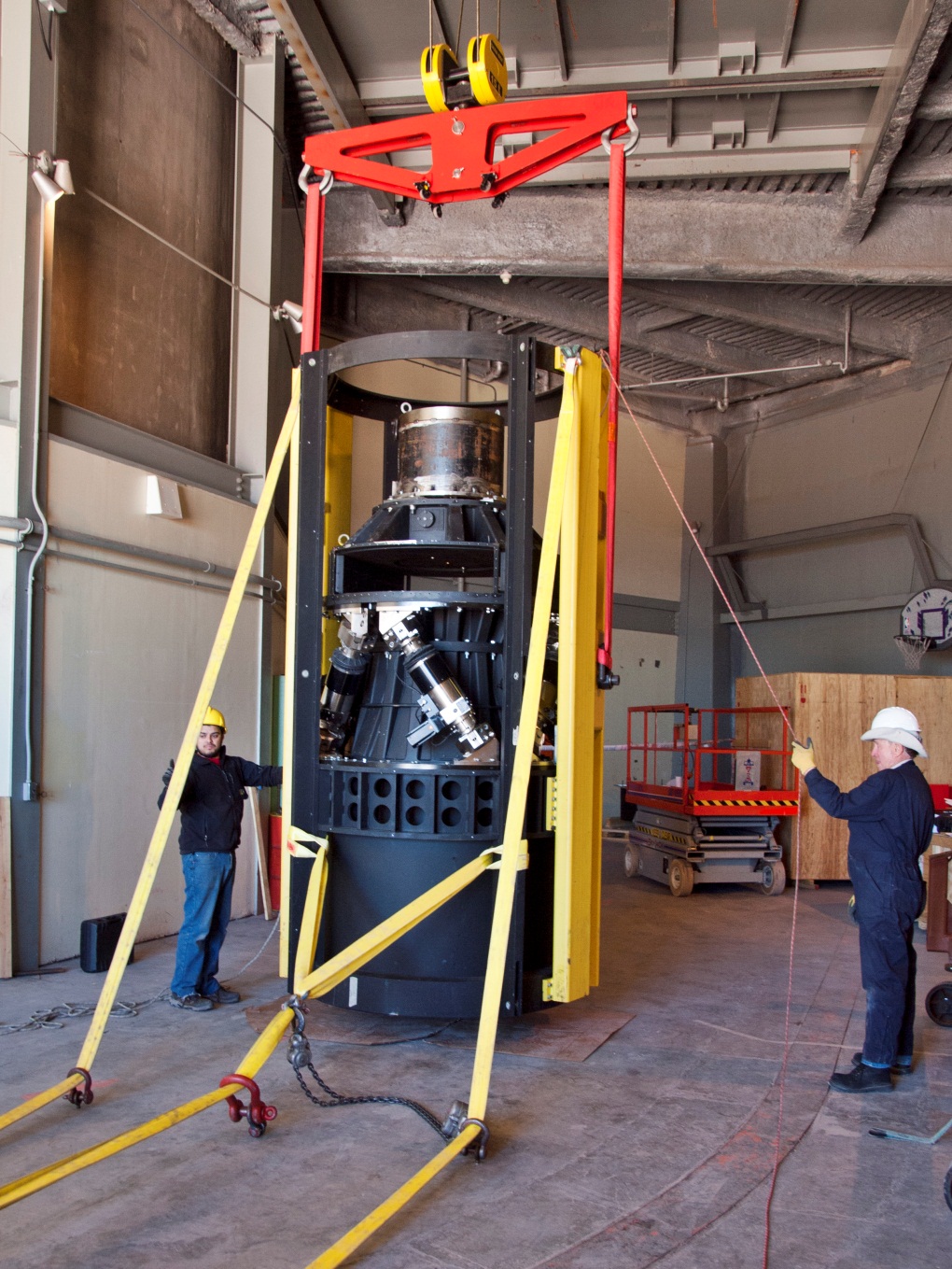 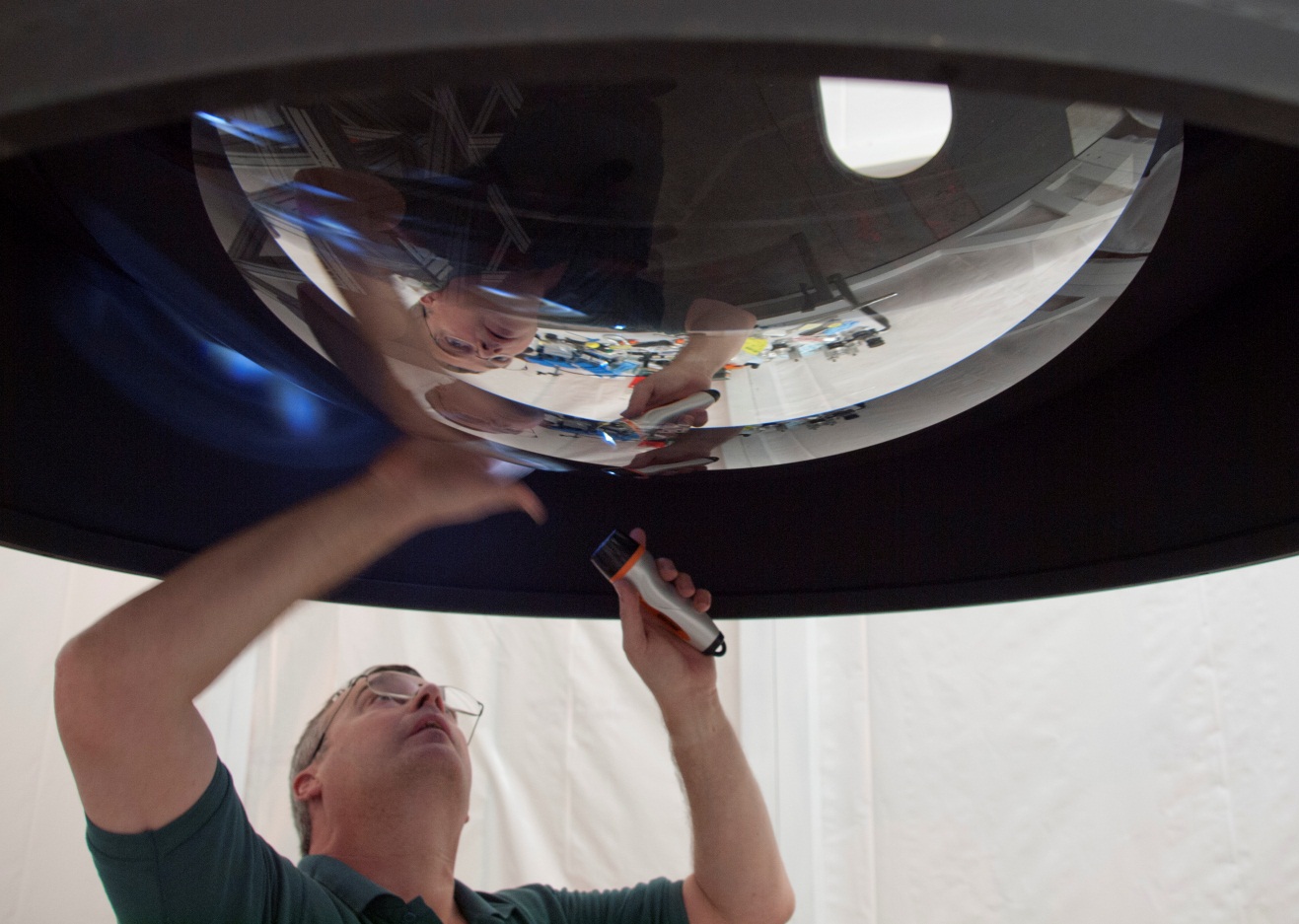 16
DES Observing Strategy
2 tilings
3 tilings
Sept-Feb observing seasons
80-100 sec exposures 
2 filters per pointing (typically)
gr in dark time
izy in bright/grey time
Photometric calibration: overlap tilings, standard stars, spectrophotometric calibration system, preCAM
2 survey tilings/filter/year
Interleave 10 SN fields in griz if non-photometric or bad seeing or time gap (aim for ~5 day cadence)
Survey Area
5000 sq deg
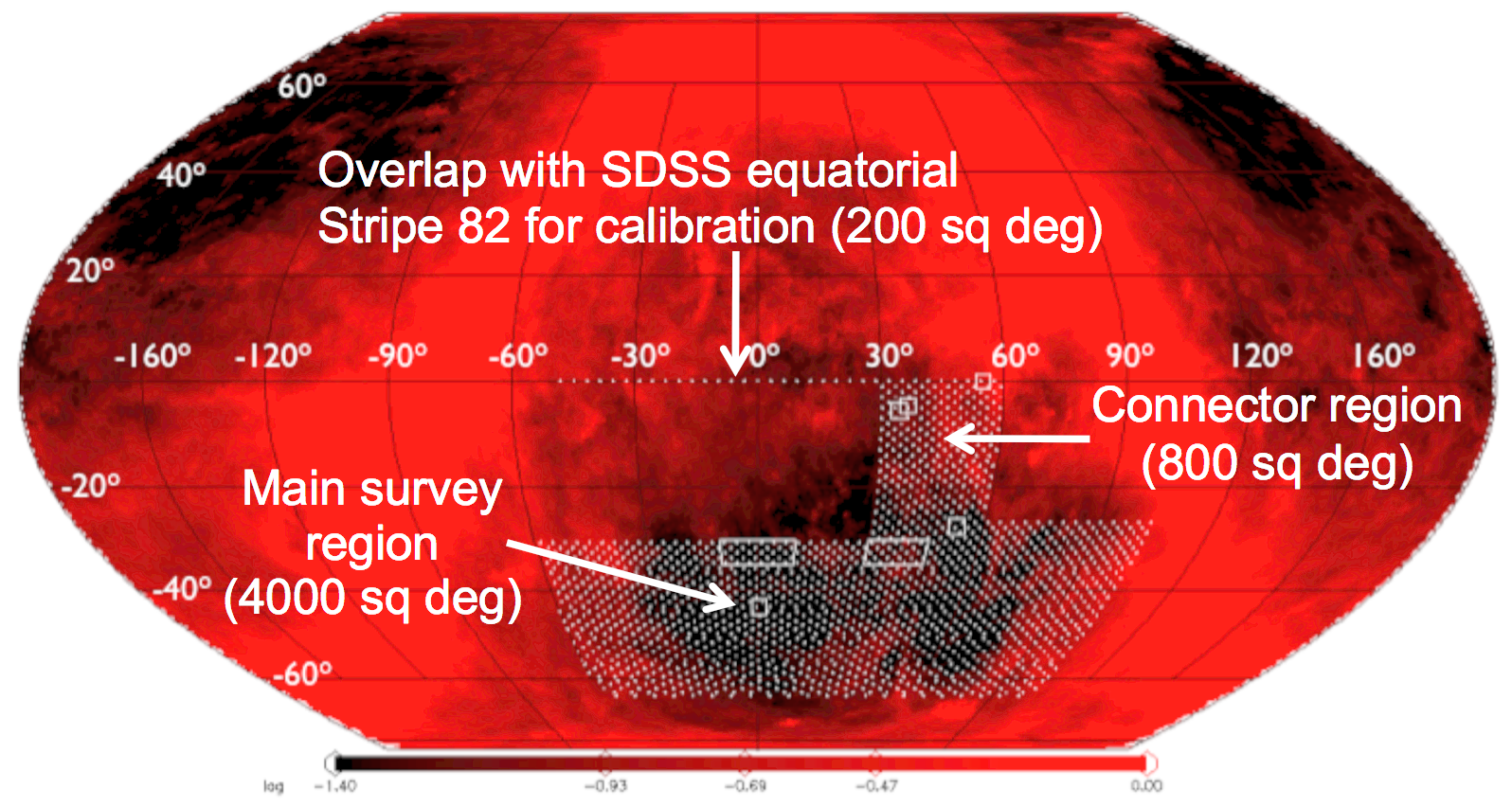 Overlap with SDSS equatorial 
Stripe 82 for calibration (200 sq deg)
Photometric Redshifts
• Measure relative flux in  
   multiple filters:
   track the 4000 A break

• Estimate individual galaxy  
   redshifts with accuracy 
   (z) < 0.1 (~0.02 for clusters)

• Precision is sufficient 
   for Dark Energy probes,  
   provided error distributions 
   well measured.

 Challenge: spectroscopic 
   training & validation sets to  
   flux limit of imaging survey   
   (24th mag DES, 25.5 LSST)
Elliptical galaxy spectrum
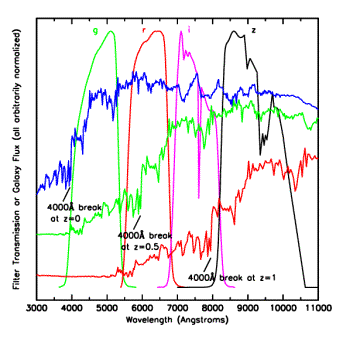 18
Galaxy Photo-z Simulations
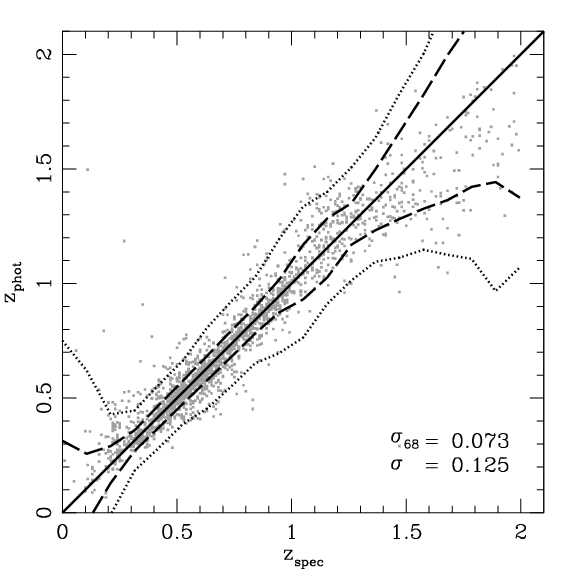 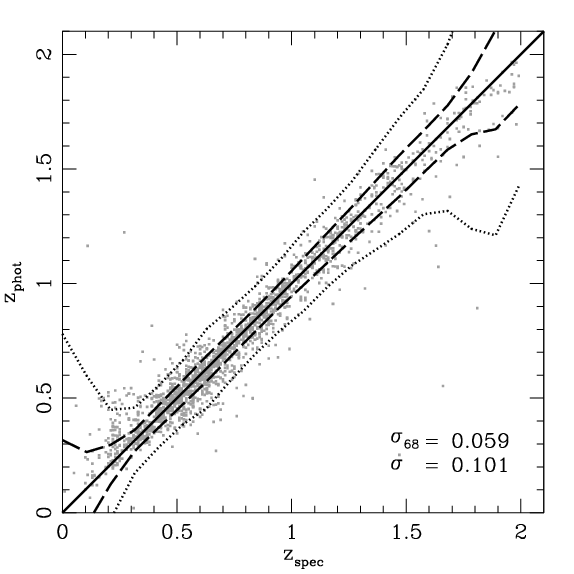 +VHS*
DES
DES griz
DES griZY 
+VHS JHKs on
ESO VISTA 4-m
enhances science reach
10 Limiting Magnitudes
  g	24.6
  r	24.1
  i	24.0
  z	23.8
  Y          21.6

+2% photometric calibration
error added in quadrature

Spectroscopic training sets comparable to DES depth exist
J   20.3
H  19.4
Ks 18.3
*Vista Hemisphere Survey
19
DES Science Summary
Four Probes of Dark Energy
Galaxy Clusters
~100,000 clusters to z>1
Synergy with SPT, VHS
Sensitive to growth of structure and geometry
Weak Lensing
Shape measurements of 300 million galaxies 
Sensitive to growth of structure and geometry
Baryon Acoustic Oscillations
300 million galaxies to z = 1 and beyond
Sensitive to geometry
Supernovae
30 sq deg time-domain survey
~4000 well-sampled SNe Ia to z ~1
Sensitive to geometry
Current Constraints on DE Equation of State
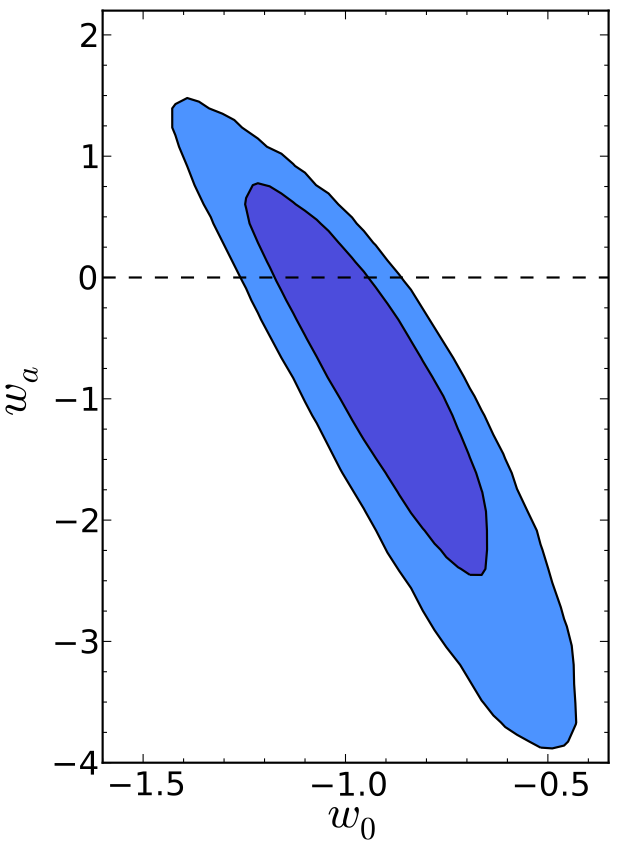 Sullivan, etal
DES Science Summary
Forecast Constraints on DE Equation of State
Four Probes of Dark Energy
Galaxy Clusters
~100,000 clusters to z>1
Synergy with SPT, VHS
Sensitive to growth of structure and geometry
Weak Lensing
Shape measurements of 300 million galaxies 
Sensitive to growth of structure and geometry
Baryon Acoustic Oscillations
300 million galaxies to z = 1 and beyond
Sensitive to geometry
Supernovae
30 sq deg time-domain survey
~4000 well-sampled SNe Ia to z ~1
Sensitive to geometry
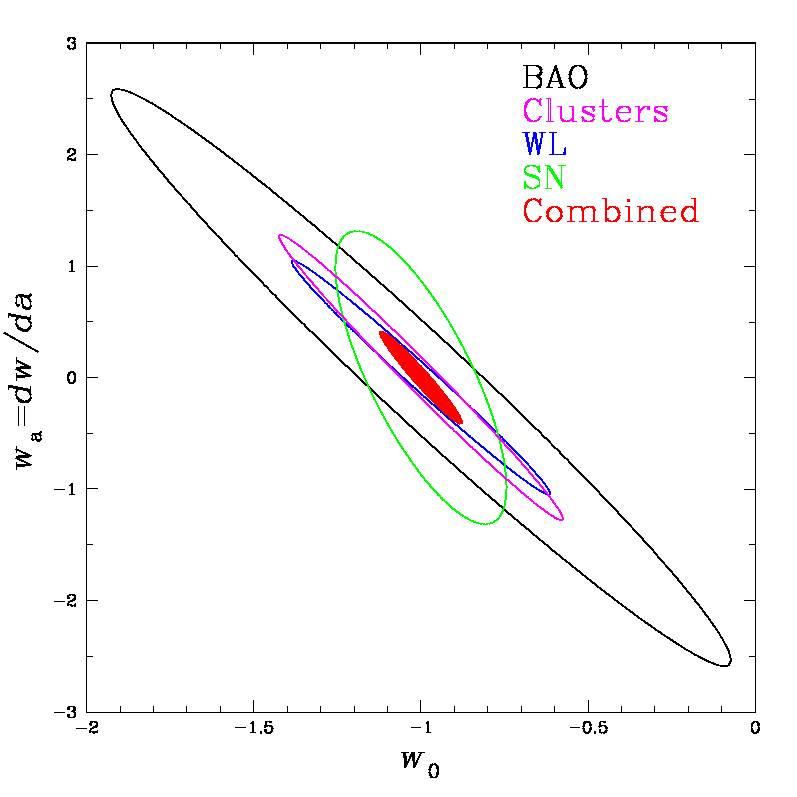 DES
Planck prior assumed
Factor 3-5 improvement over 
Stage II DETF Figure of Merit
DES Science Summary
Forecast Constraints on DE Equation of State
Four Probes of Dark Energy
Galaxy Clusters
~100,000 clusters to z>1
Synergy with SPT, VHS
Sensitive to growth of structure and geometry
Weak Lensing
Shape measurements of 300 million galaxies 
Sensitive to growth of structure and geometry
Baryon Acoustic Oscillations
300 million galaxies to z = 1 and beyond
Sensitive to geometry
Supernovae
30 sq deg time-domain survey
~4000 well-sampled SNe Ia to z ~1
Sensitive to geometry
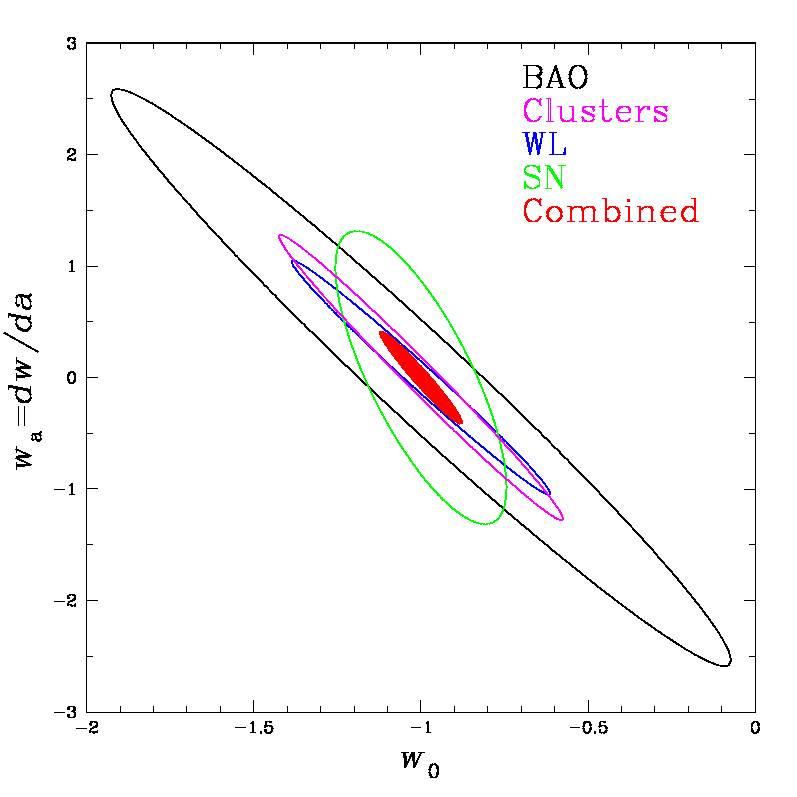 DES
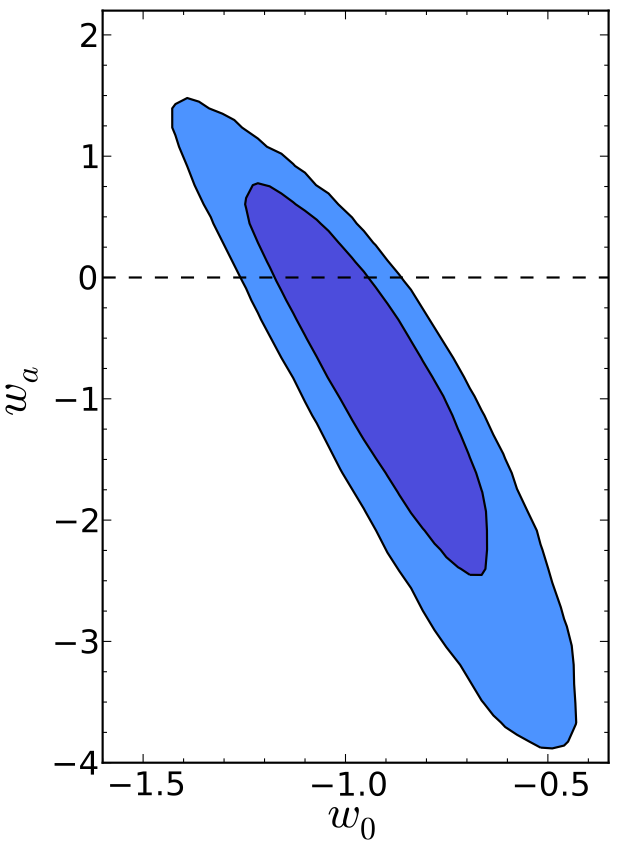 Planck prior assumed
Factor 3-5 improvement over 
Stage II DETF Figure of Merit
Probing Inflation with DES: Constraining Non-Gaussianity
Primordial non-Gaussianity generates scale-dependent bias of dark halos on large scales
Test with Observations:
Covariance of Cluster Counts
Halo Power Spectrum
Weak Lensing
Dalal, Dore, Huterer, 
Shirokov 2008


Cunha, Huterer, Dore 2010

Shandera, Dalal, Huterer 2010

Park & Dodelson 2012
Covariance of Cluster Counts
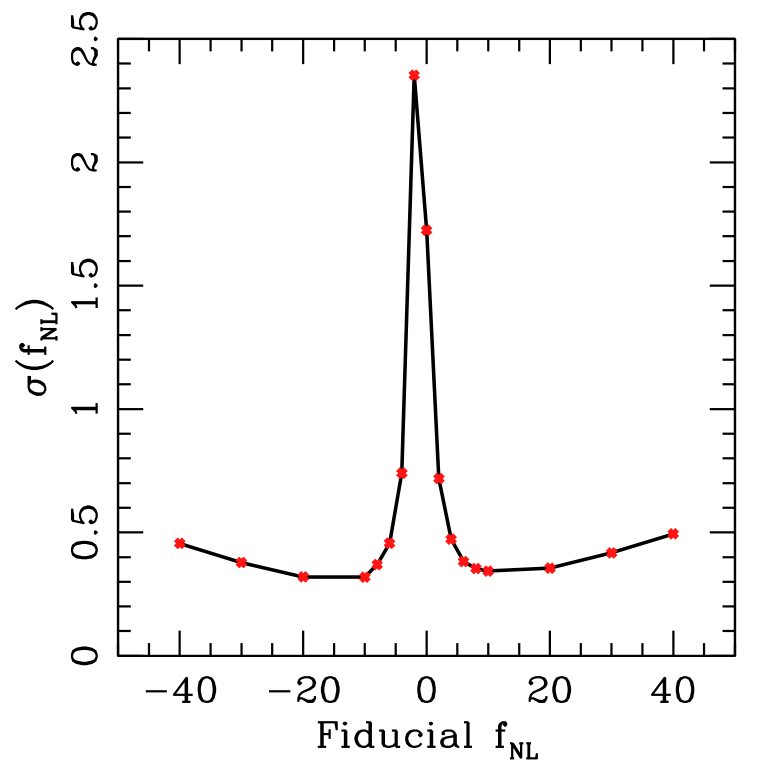 DES
forecast
Forecast constraints robust to uncertainties in cluster mass-observable relation, halo bias, and photo-z errors
Cunha, Huterer, Dore 2010
Constraints on non-Gaussianity vs. scale
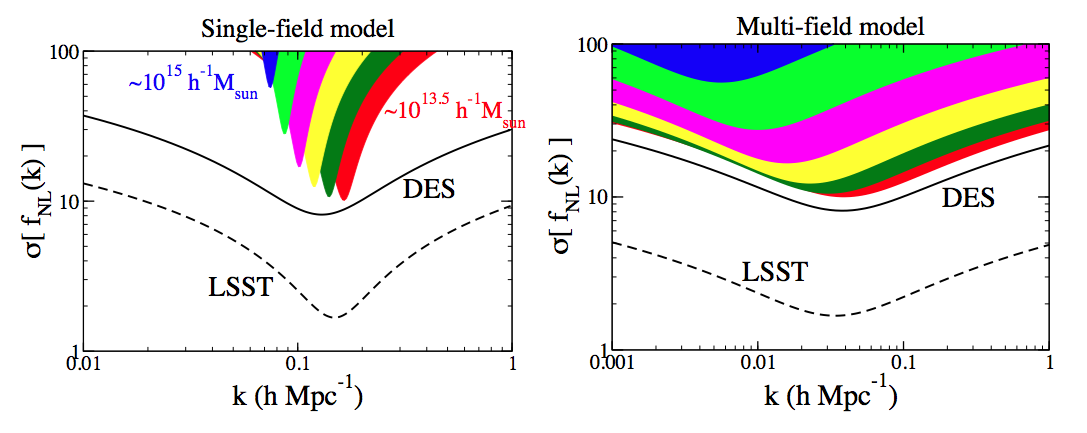 Shandera, Dalal, Huterer 2010
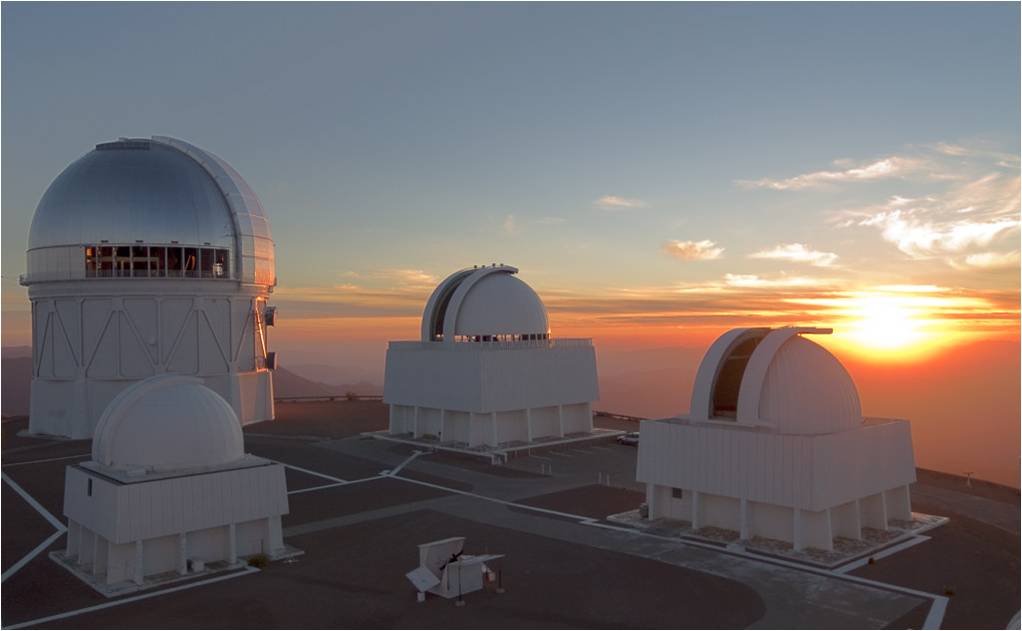 Stay tuned for early DES results in 2013
I. Clusters
Clusters are proxies for massive halos and can be identified optically to redshifts z>1
 Galaxy colors provide photometric redshift estimates for each cluster
 Observable proxies for cluster mass: optical richness (DES),  SZ flux decrement (SPT,ACT), weak lensing mass (DES), X-ray flux (eRosita)
 Cluster spatial correlations help calibrate mass estimates
 Challenge: determine mass-observable relation p(O|M,z) with sufficient precision
Number of clusters above mass threshold
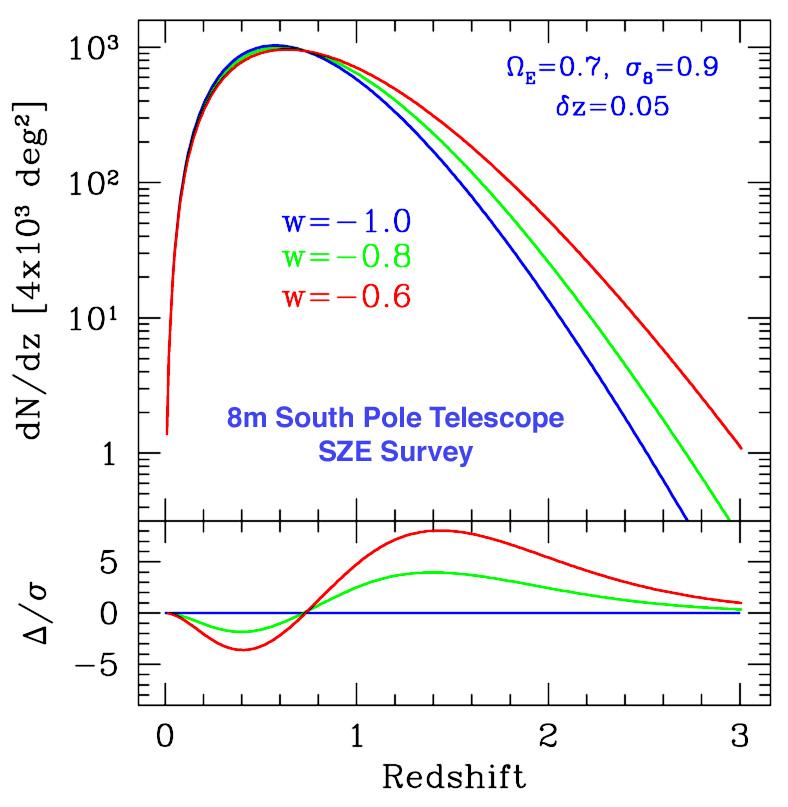 Dark Energy 
equation of state
Mohr
Volume           Growth
Statistical Weak Lensing by Galaxy Clusters
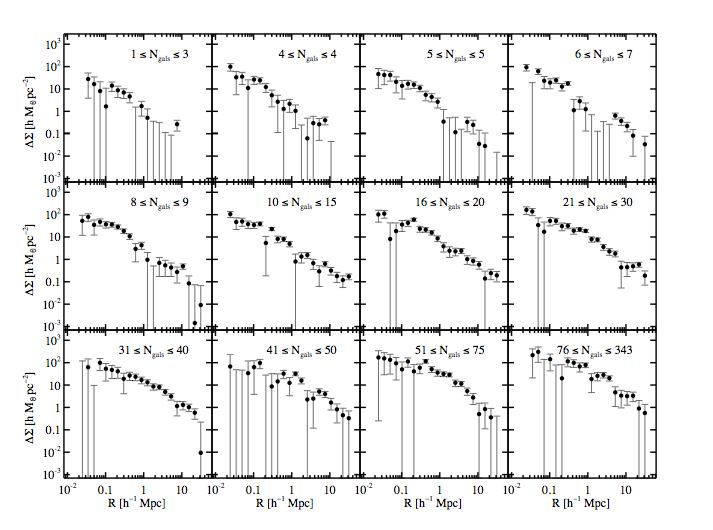 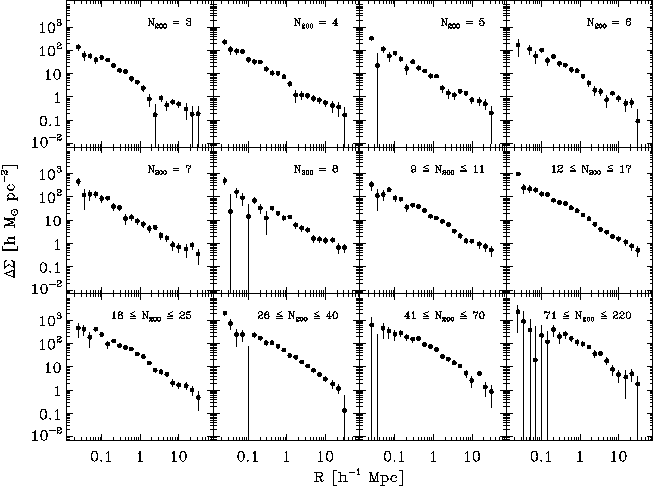 Mean Tangential Shear Profile in Optical Richness (Ngal) Bins to 
30 h-1Mpc


Sheldon,
Johnston, etal
SDSS
28
Statistical Weak Lensing Calibrates
Cluster Mass vs. Observable Relation
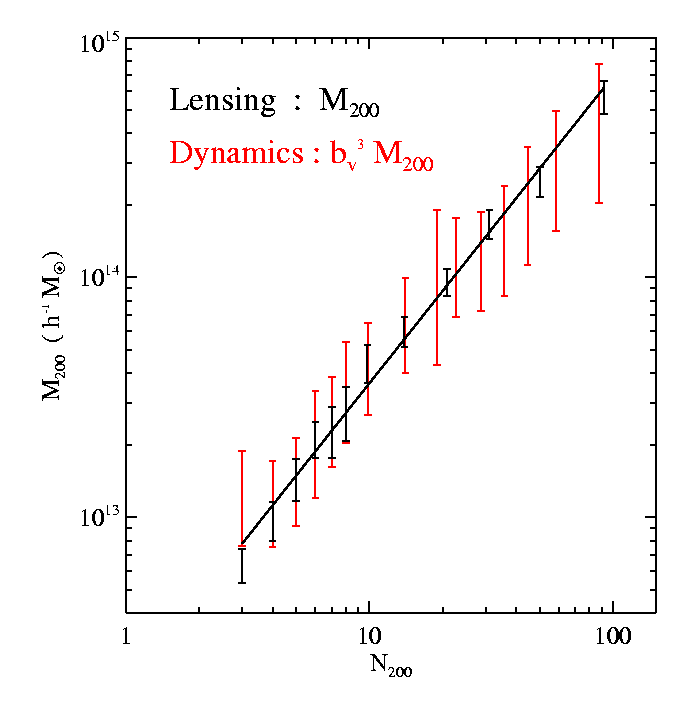 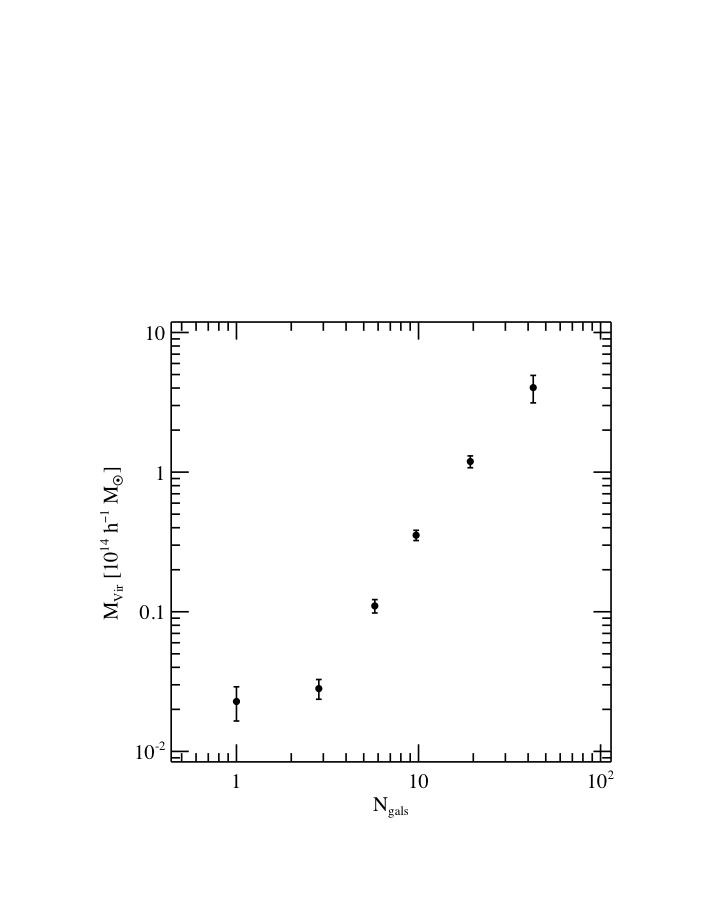 Statistical 
Lensing 
controls 
projection effects
of individual 
cluster mass
estimates

Improved red-sequence richness estimator reduces scatter in mass vs optical richness to ~20-30%

Rykoff etal
SDSS Data
z<0.3
Cluster Mass
vs. Number 
of galaxies they 
contain (richness)
29
Johnston, Sheldon, etal
II. Weak Lensing: Cosmic Shear
Background 
sources
Dark matter halos
Observer
Spatially coherent shear pattern, ~1% distortion
Radial distances depend on geometry of Universe
Foreground mass distribution depends on growth of structure
[Speaker Notes: Cosmic Web – bottom up scenario – clusters then filaments then walls (membranes).
Note that filaments not well traced by galaxies & too ephemeral to emit x-rays, so lensing only way to detect.]
Weak Lensing Mass and Shear
Weak lensing: shear and mass
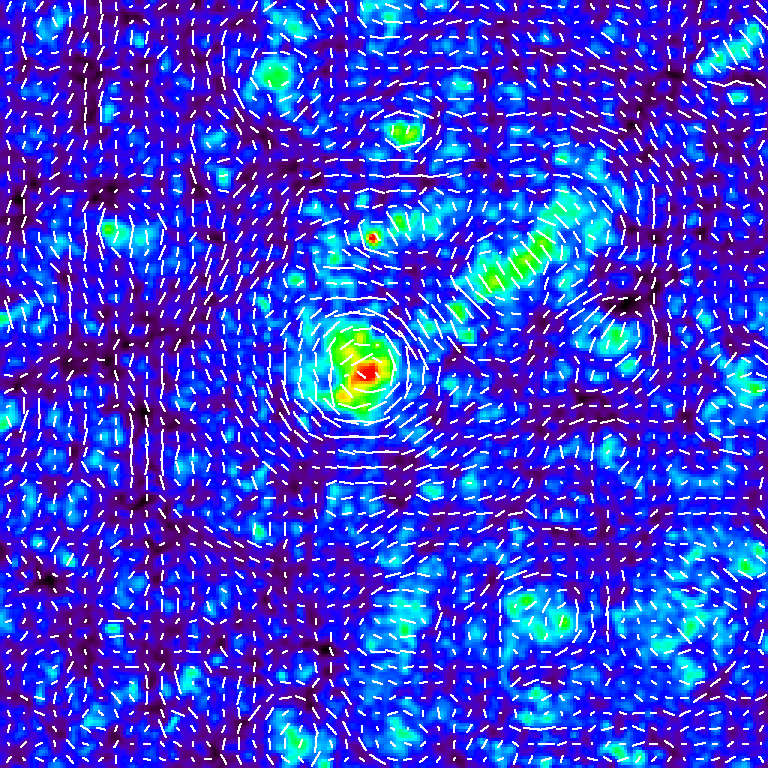 Takada
31
Weak Lensing Tomography
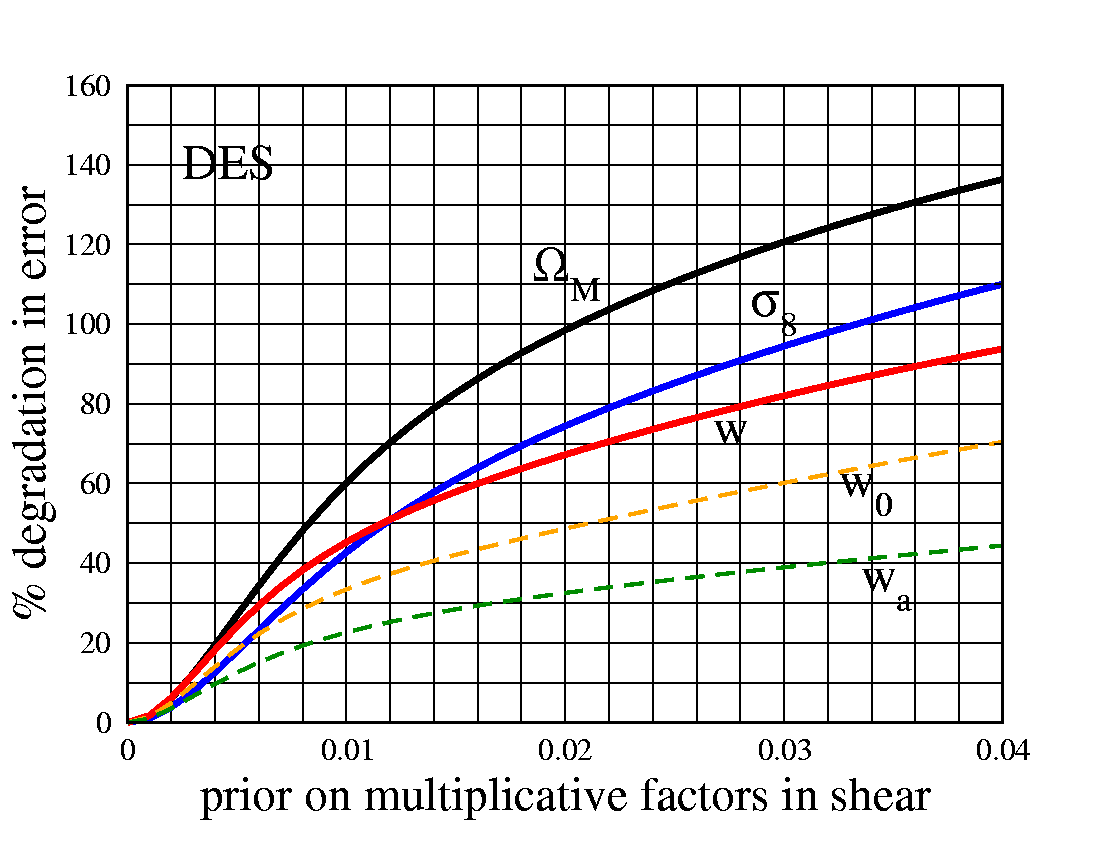 Huterer etal
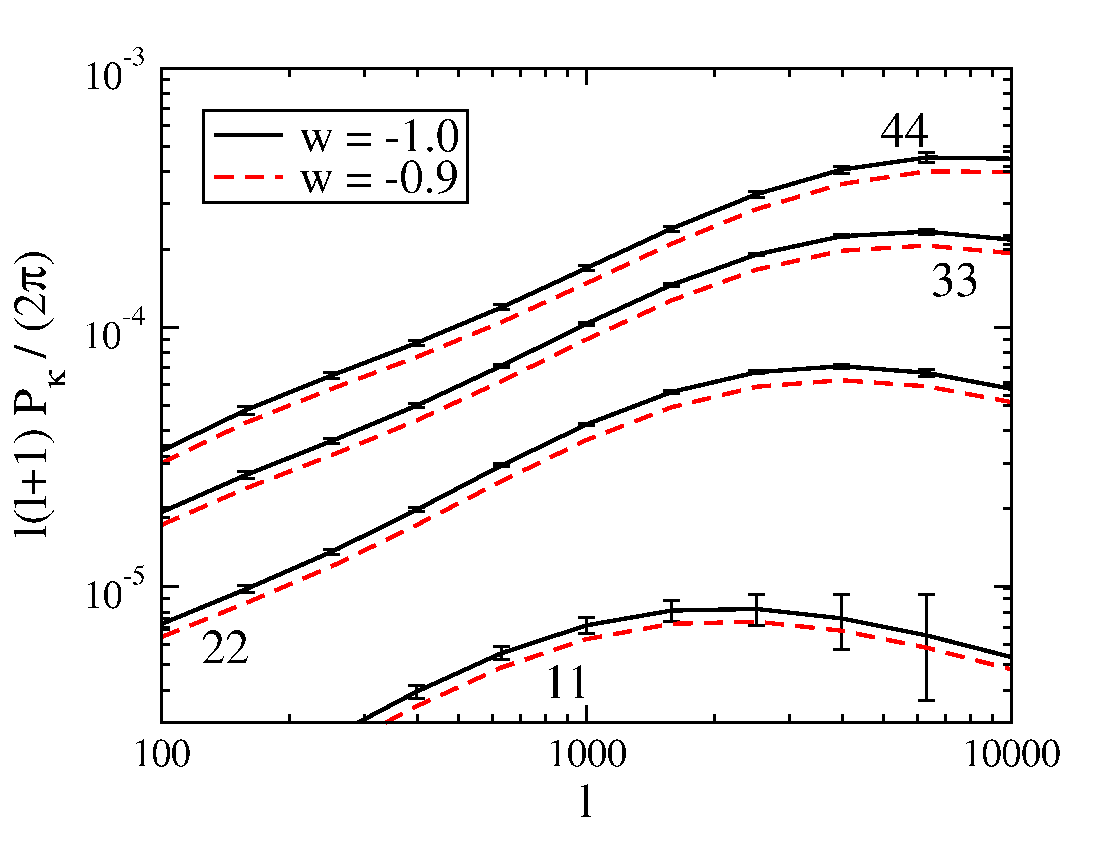 Cosmic Shear Angular Power Spectrum in 
Photo-z Slices

Shapes of ~300 million well-resolved galaxies, 
z = 0.7

Challenges:
photo-z’s, intrinsic alignments, PSF anisotropy, 
shear calibration, nonlinear+baryon P(k) effects

Extra info in bispectrum & galaxy-shear: robust
Statistical errors
shown
Expect neff~10/arcmin2 for median 0.9” PSF
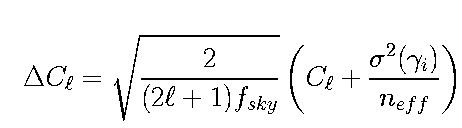 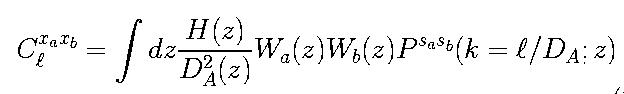 32
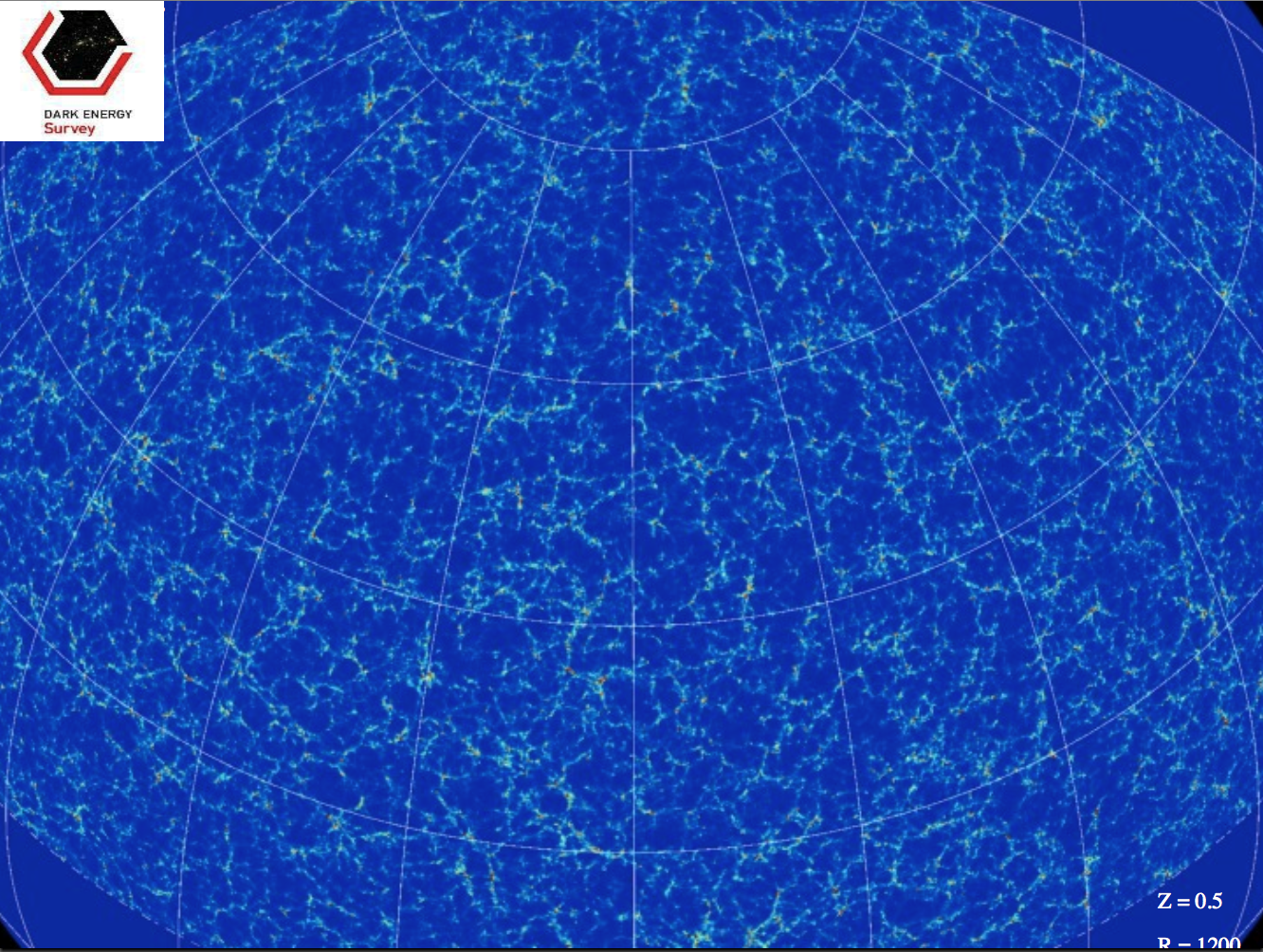 III. Large-scale Structure
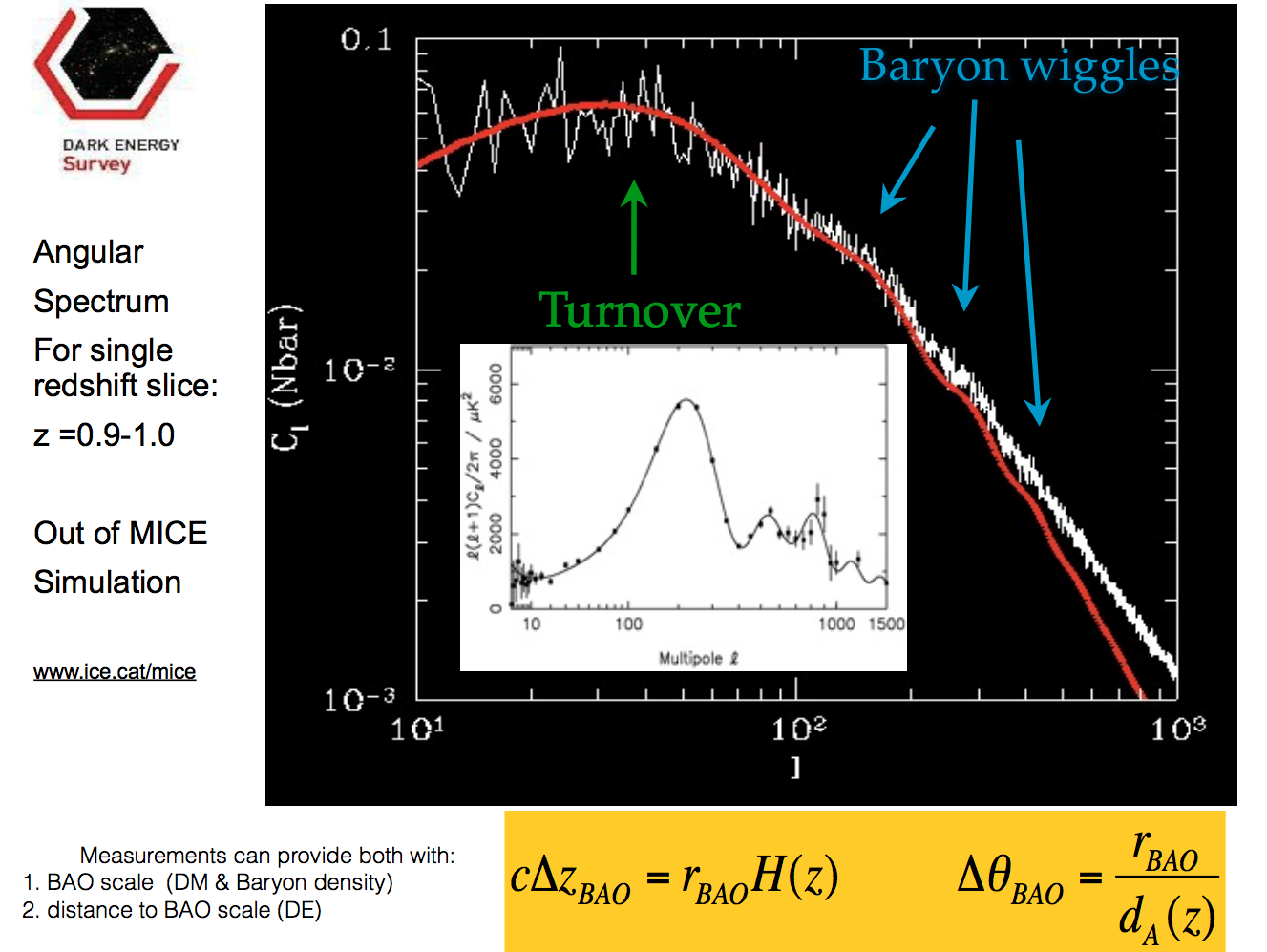 Baryon Acoustic Oscillations
Galaxy angular 
power spectrum
in photo-z bins (relative to model without BAO)

Photometric surveys provide angular measure

Radial modes require spectroscopy
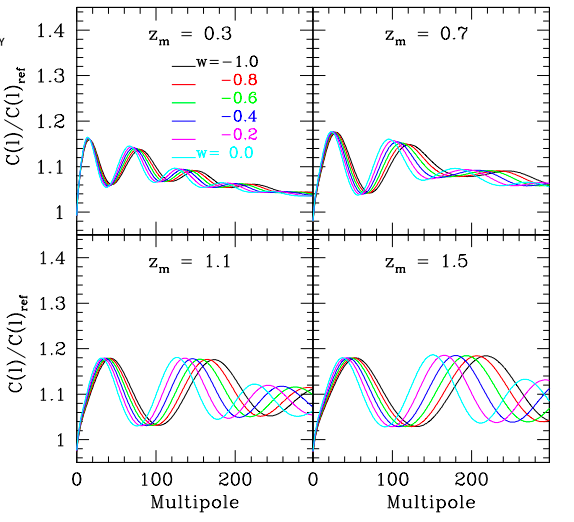 Fosalba & Gaztanaga
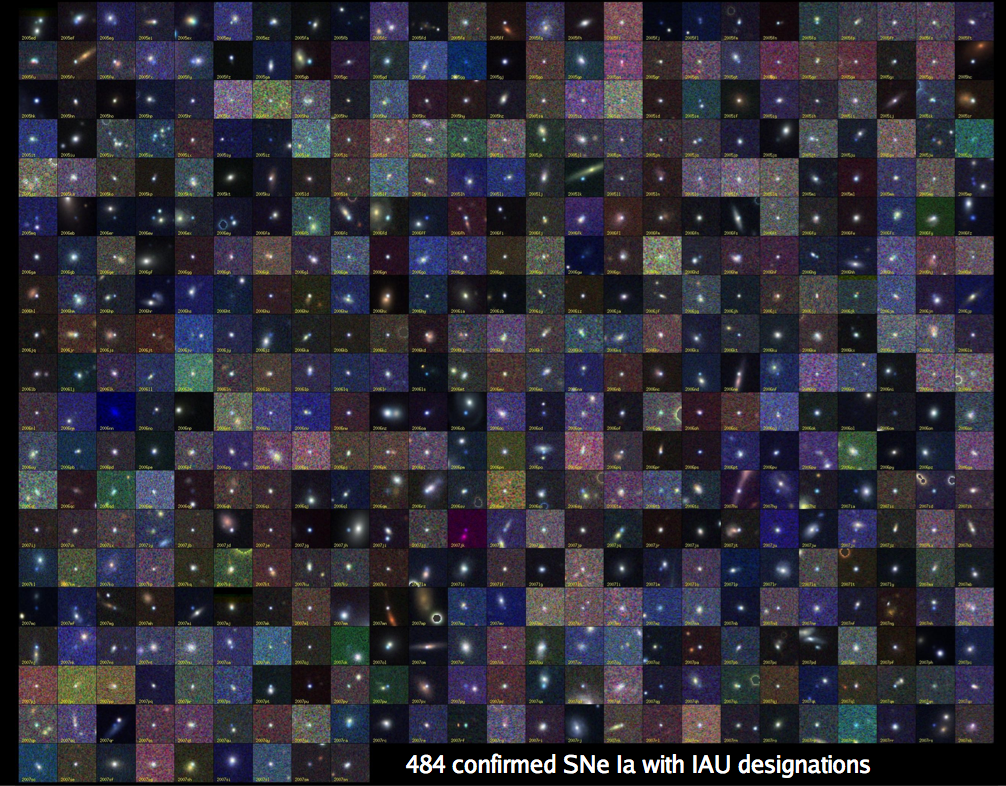 IV. Supernovae
B. Dilday
SDSS-II: ~500 spectroscopically confirmed SNe Ia, >1000 with host redshifts from SDSS-III
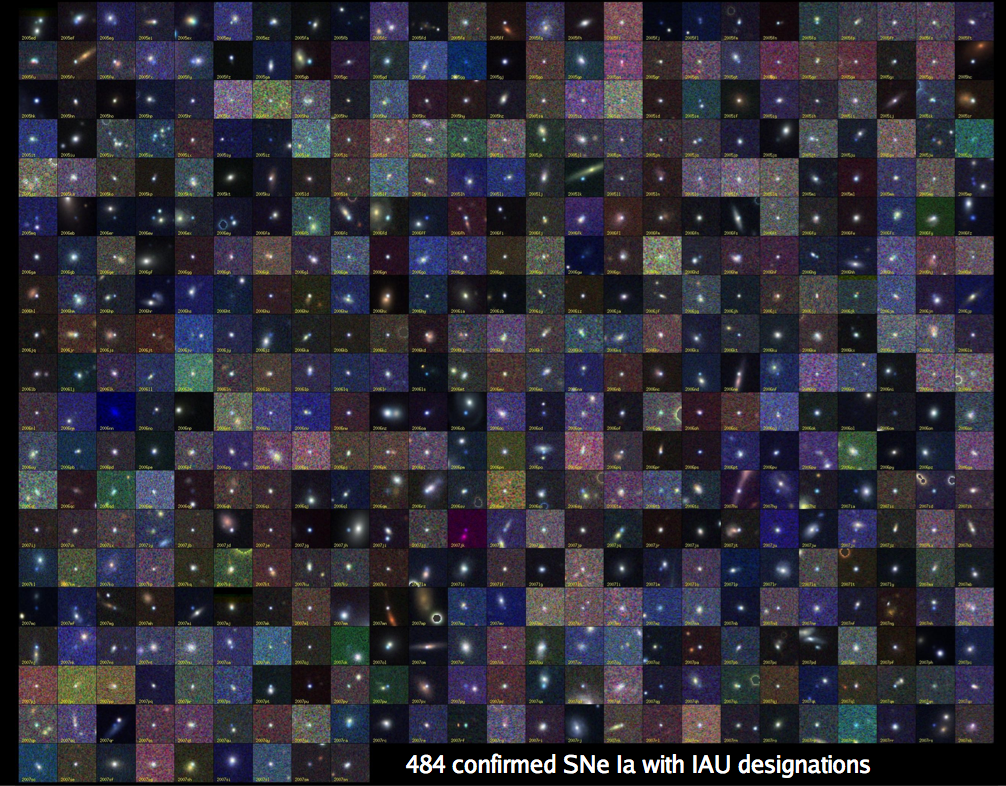 B. Dilday
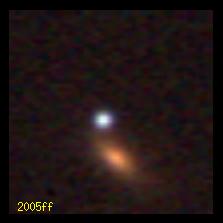 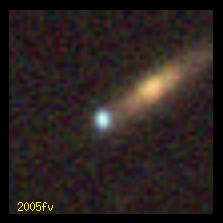 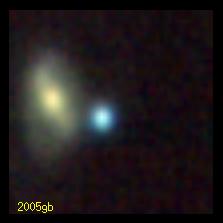 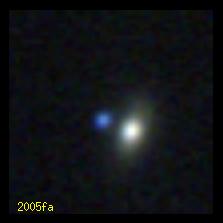 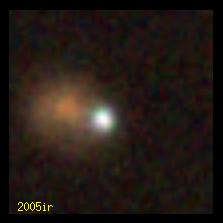 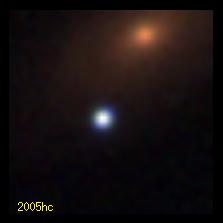 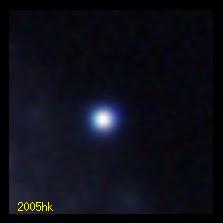 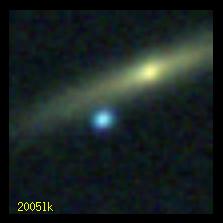 SDSS-II: 500 spectroscopically confirmed SNe Ia, >1000 with host redshifts from SDSS-III
Supernova Hubble Diagram
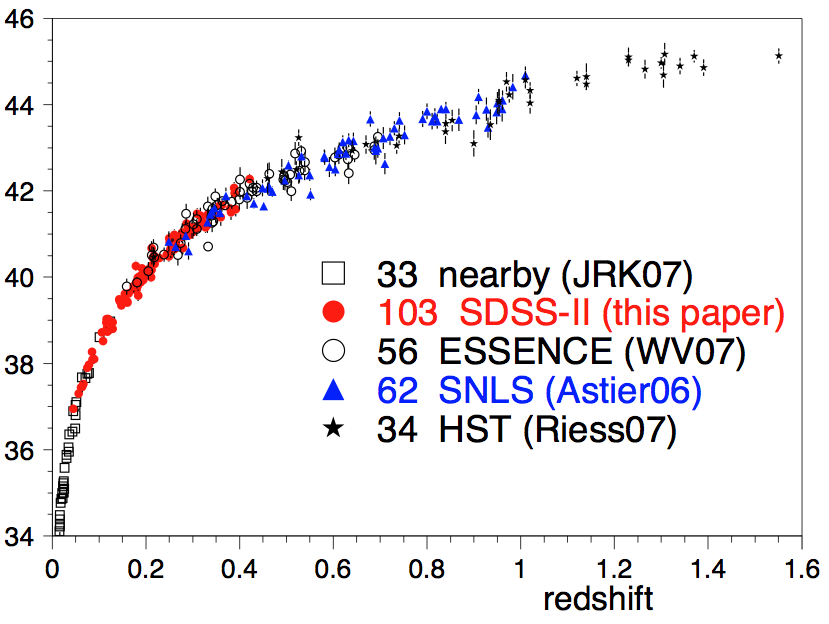 Distance modulus (log of distance)
Kessler et al 2009
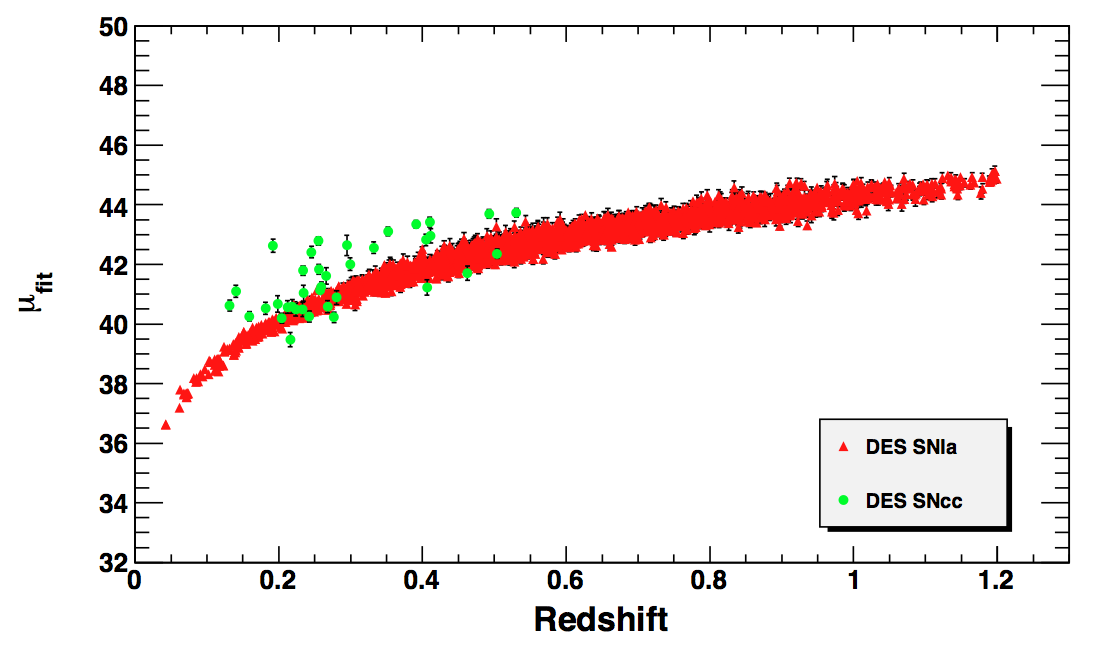 Supernova Hubble Diagram
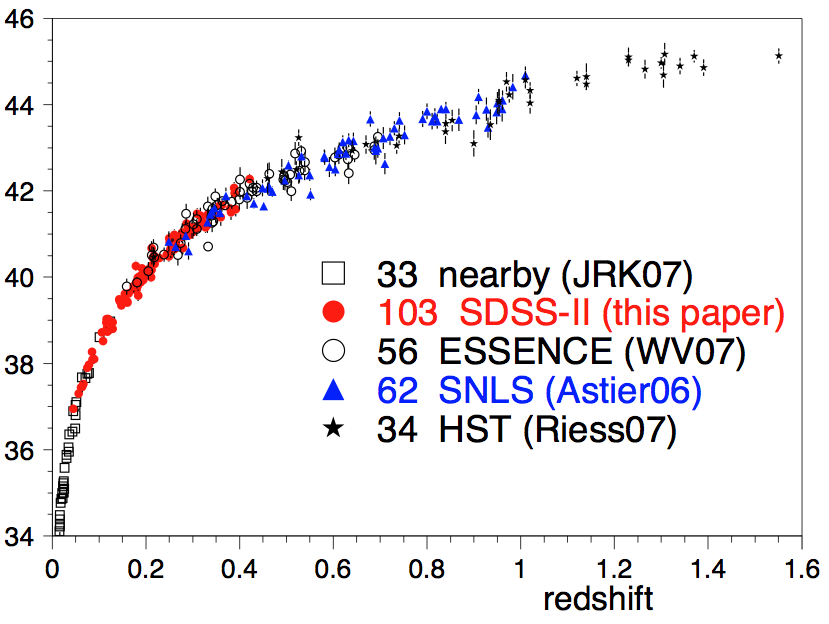 DES Simulation:
~4000 well-measured 
SN Ia light curves
Distance modulus (log of distance)
Kessler et al 2009